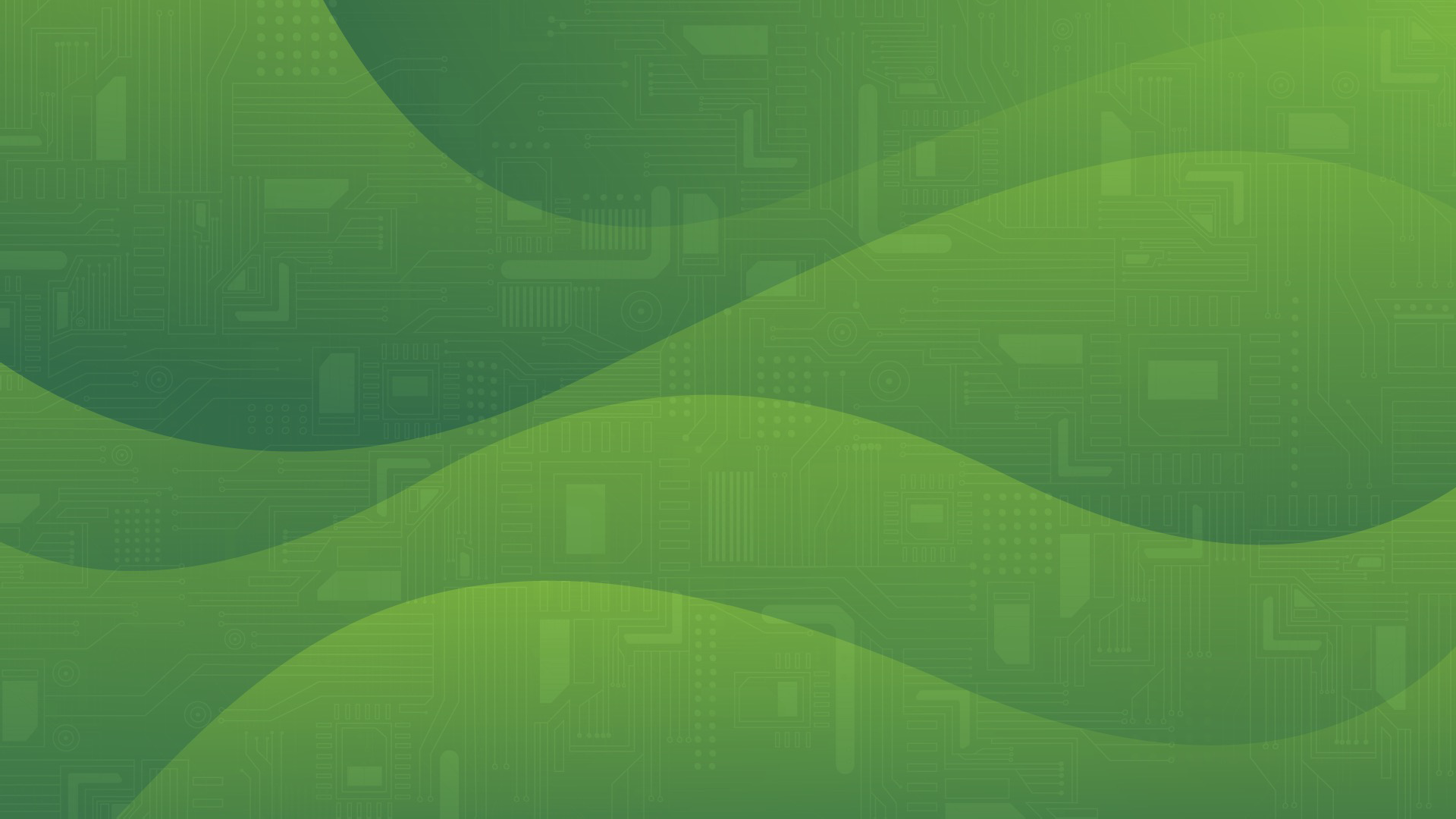 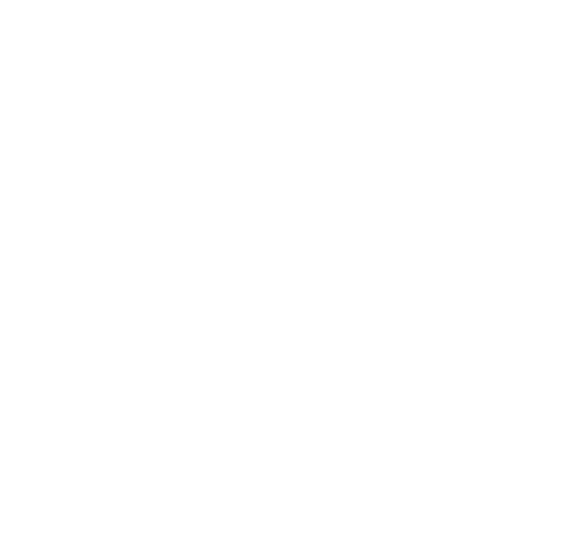 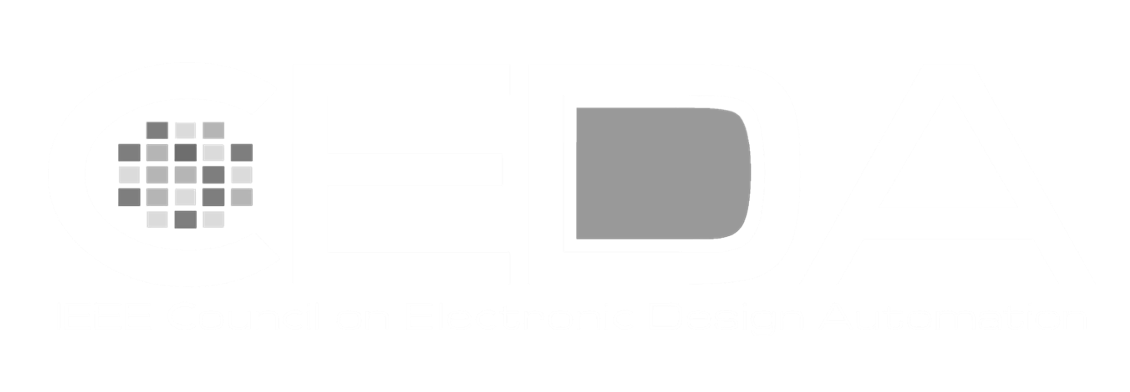 IEEE CASS News
CASS representative: Ricardo Reis
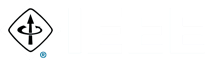 July 2023
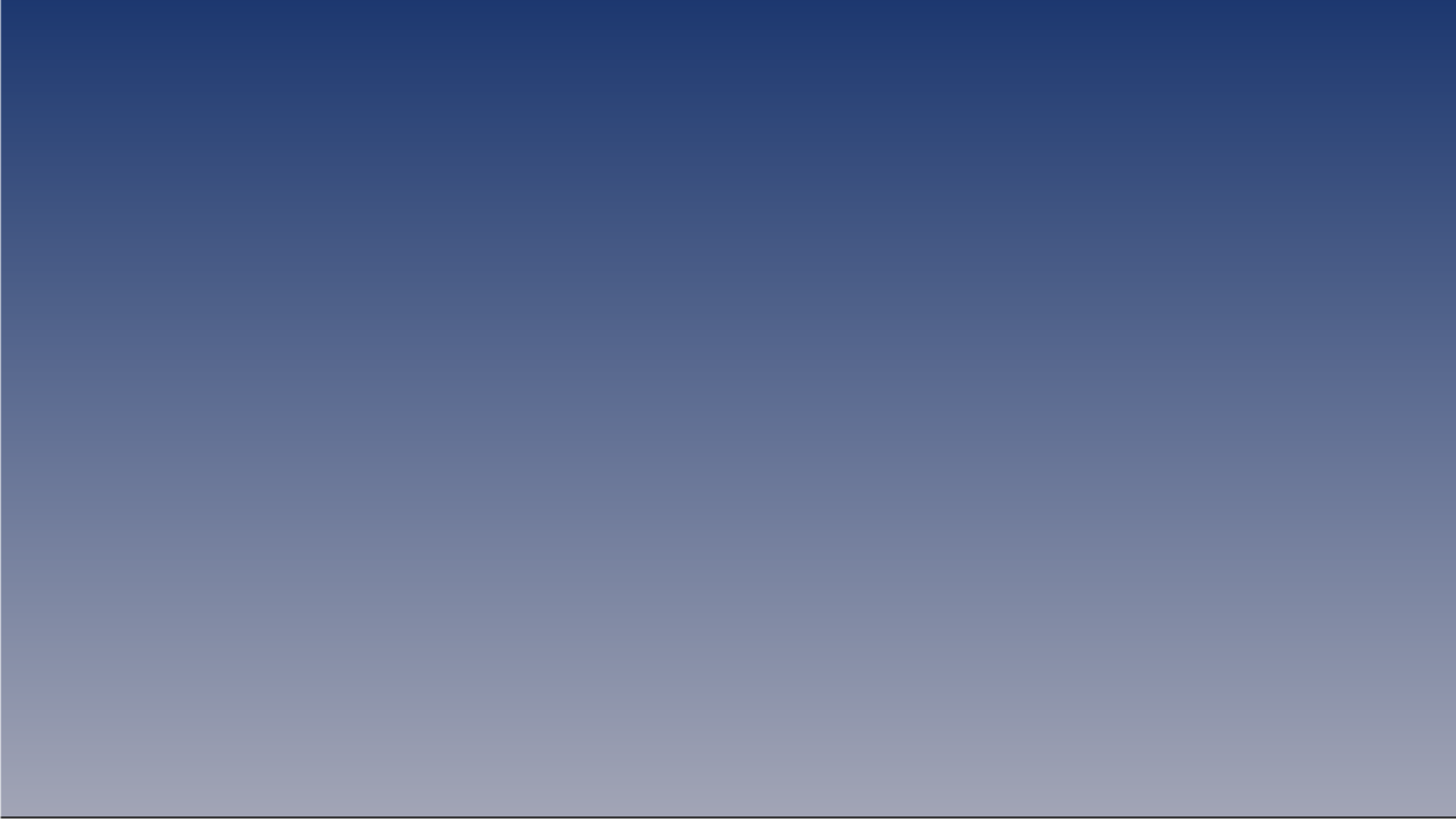 CASS Conferences 2023
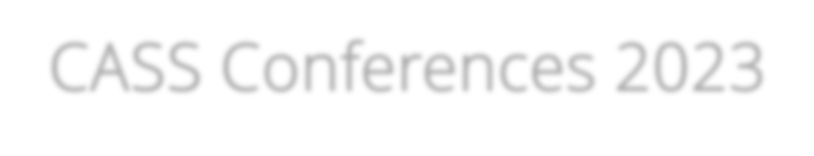 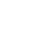 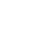 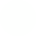 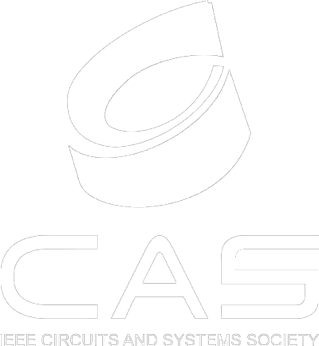 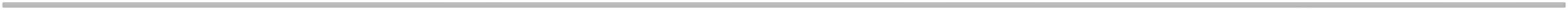 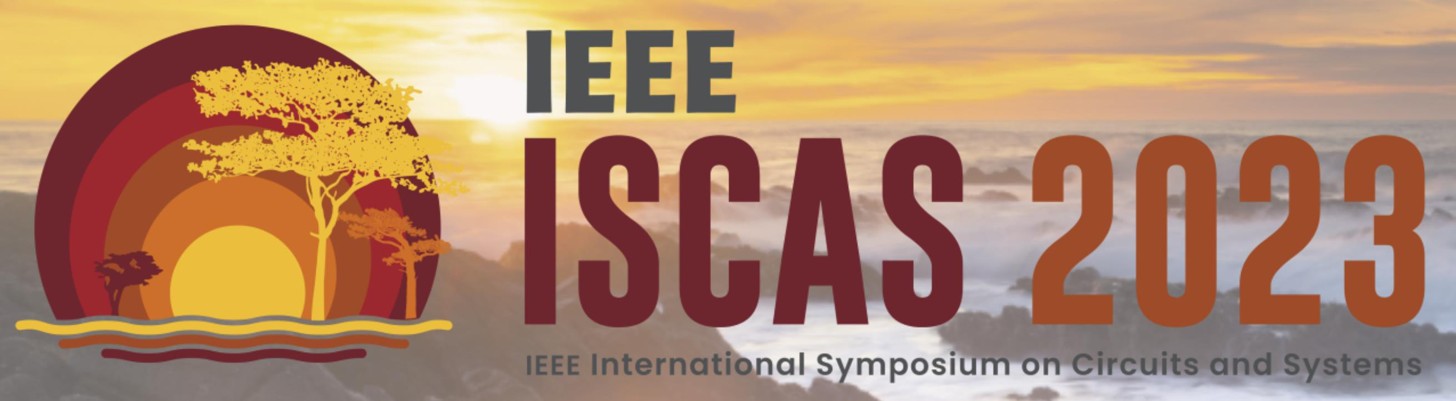 Global Flagship Conference
Int. Symp. on Circuits and Systems (ISCAS)
Regional Flagship Conferences
Monterey (CA), USA, 21-25 May 2023
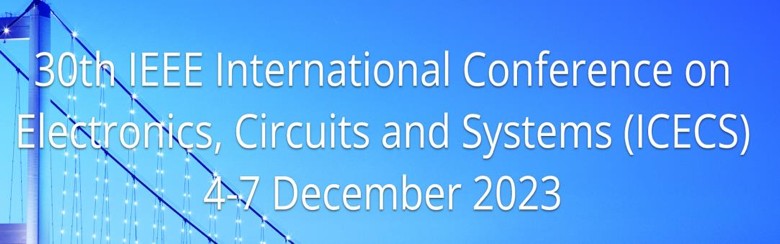 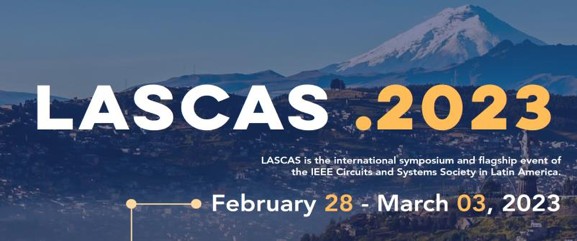 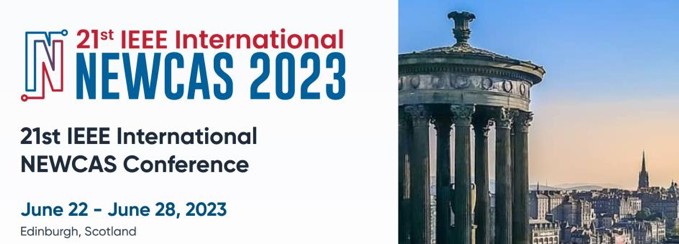 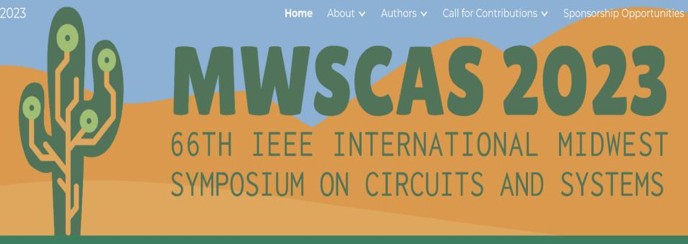 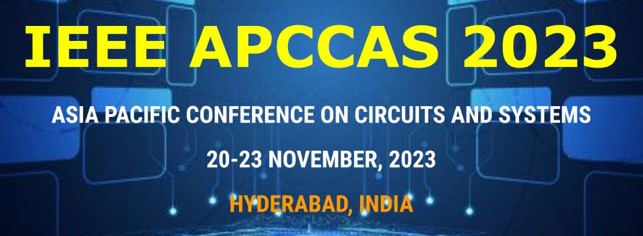 Phoenix (AZ), USA 6-9 Aug 2023
Edinburgh, Scotland 26-28 June 2023
Istanbul, Turkey 4-7 Dec 2023
Quito, Ecuador 28 Feb - 3 Mar 2023
Hyderabad, India 20-23 Nov 2023
Premier Conferences
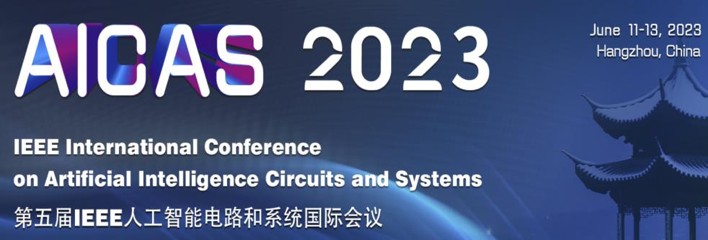 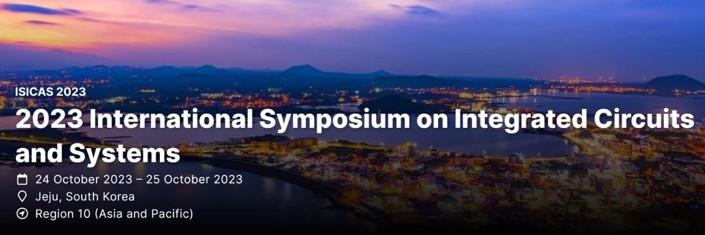 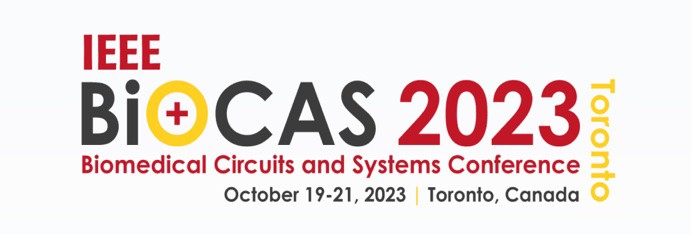 Hangzhou, China 11-13 June 2023
Jeju, South Korea 24 - 25 Oct 2023
Toronto, Canada 19-21 Oct 2023
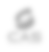 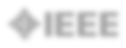 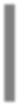 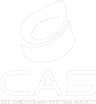 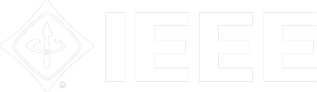 46
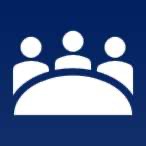 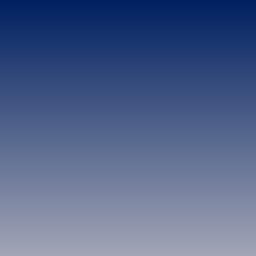 Conferences
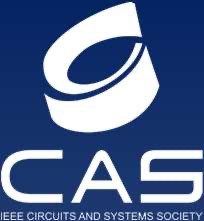 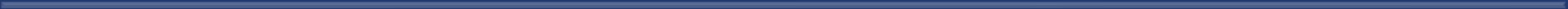 New! 2024 Conference Features
CASS Flagship Registration Discount for Low-Income Countries and low-middle- income economies in 2024 at 50% of regular rate

As defined by the World Bank Country and Lending Groups list, who are residing and 	working in their countries.
Norm extended to 82 countries (28 low-income and 54 low-middle-income economies)

Registration fees are not aligned to the reality of affordability in countries where the per 	capita Gross National Income (GNI) is US $4,300 or less

Lowering financial barriers to participate at conferences
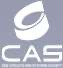 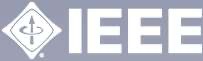 4
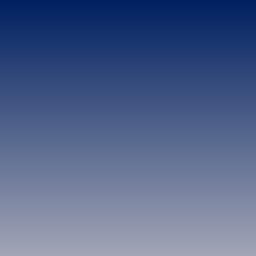 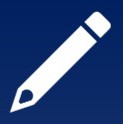 Publications
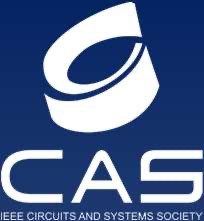 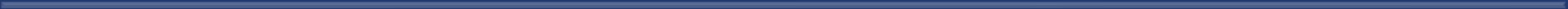 Fully-Sponsored Periodicals
IEEE Trans. on Circuits & Systems – I Regular Papers (TCAS-I)
IEEE Trans. on Circuits & Systems – II Express Brief (TCAS-II)
IEEE Trans. on Circuits & Systems for Video Technologies (T-CSVT)
IEEE J. on Emerging Topics in Circuits & Systems (JETCAS)
IEEE Open Journal on Circuits and Systems (OJCAS). Full OA journal
IEEE Circuits and Systems Magazine (CASM)
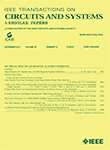 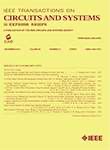 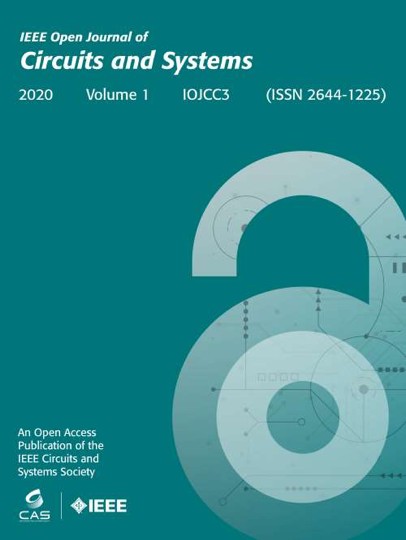 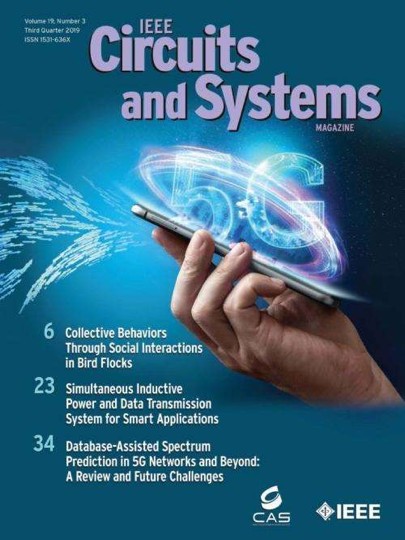 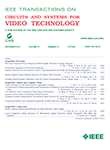 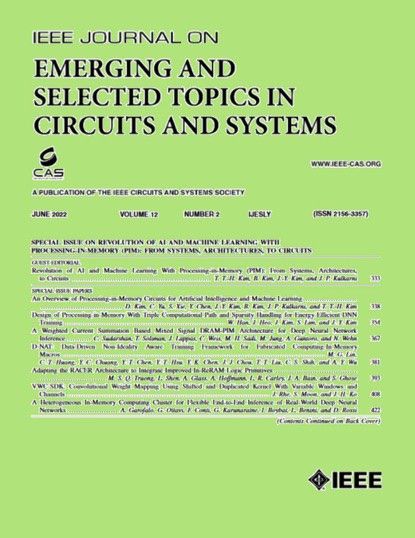 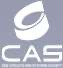 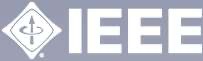 5
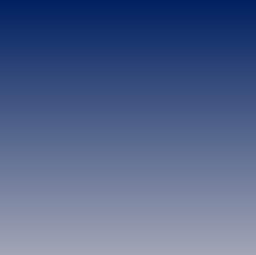 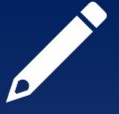 Publications
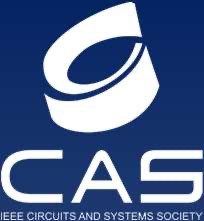 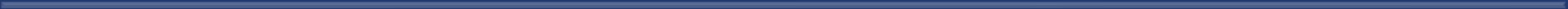 Periodicals co-sponsored with other IEEE Societies
IEEE Trans. on Biomedical Circuits & Systems (TBioCAS). 80%
IEEE Trans. on Agrifood Electronics (TAFE). 57%
IEEE Trans. on Network Science and Engineering (TNSE). 50%
IEEE Trans. on Very Large Integrated Circuits (TVLSI). 40%
IEEE Design and Test Magazine (DTM). 33.3%
IEEE Trans. on Multimedia (TM). 25%
IEEE Trans. on Mobile Computing (TMC). 25%
IEEE J. on Exploratory Solid-State Computational Devices and Circuits (JXCDC). 11%
IEEE J. on Flexible Electronics (J-FLEX). 10%
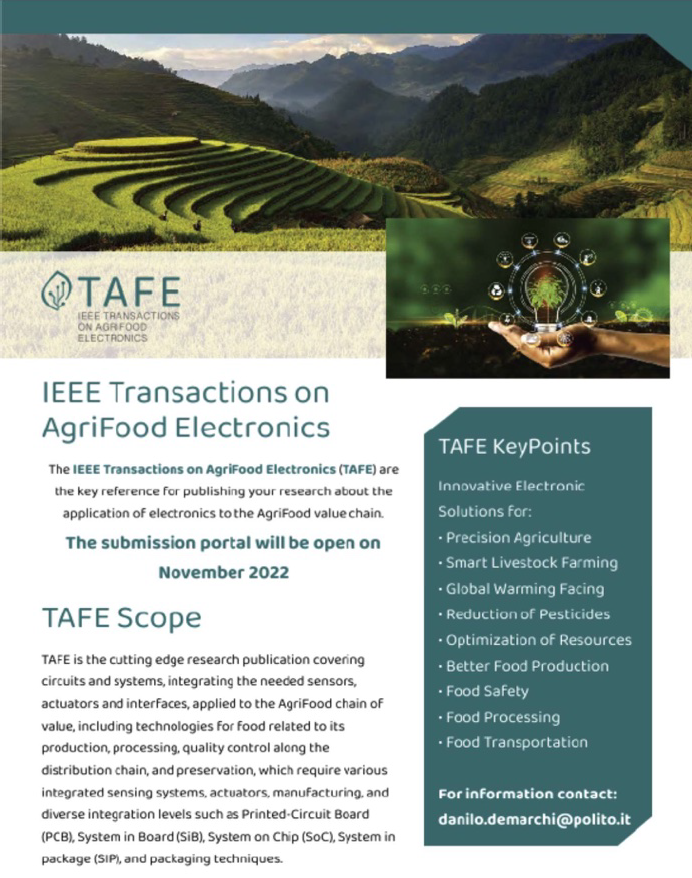 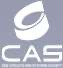 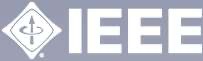 6
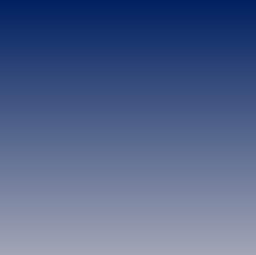 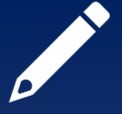 Publications
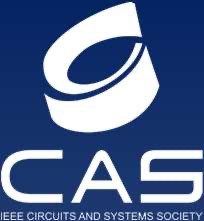 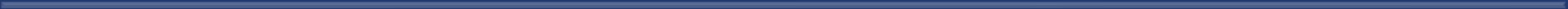 NEW! IEEE Magazine on Radio Frequency Integrated Circuits. 33.3%
NEW! IEEE Trans. on Circuts and Systems for Artificial Intelligence (TCASAI)
Phase I proposal approved by IEEE TAB (June 2023)

Scope: TCASAI publishes contributions related to circuits and systems for 	artificial intelligence, including circuit design, hardware-software co-design, 	and electronic system design, implementation and demonstration

Additional Societies to join in Phase II

Target launch: mid 2024
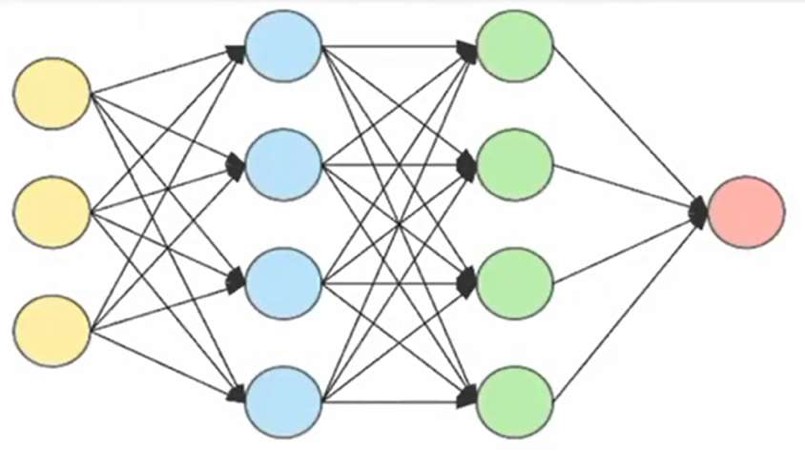 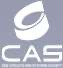 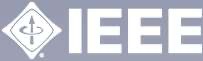 7
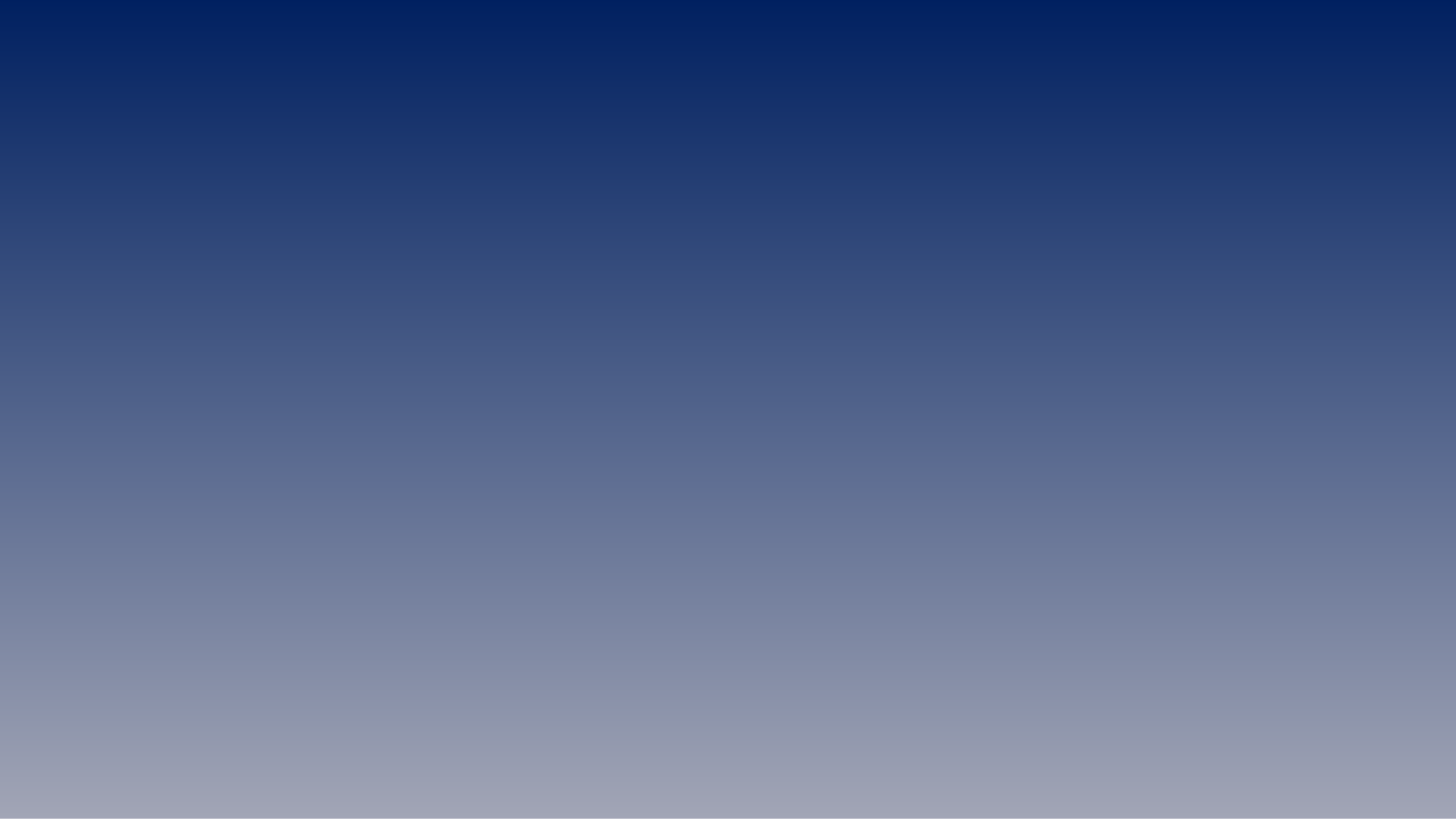 Publications
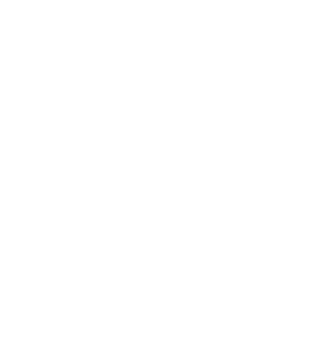 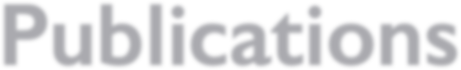 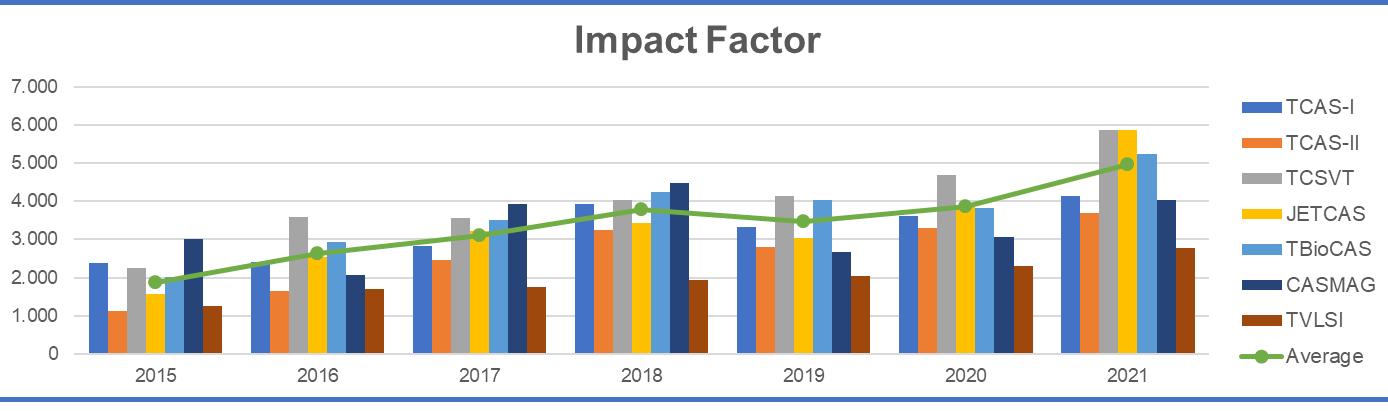 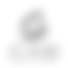 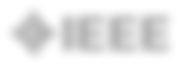 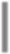 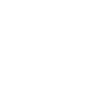 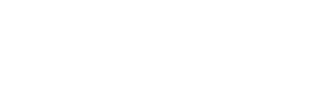 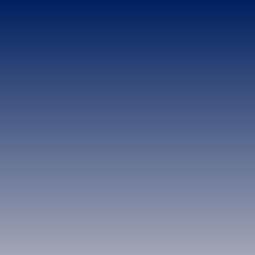 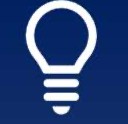 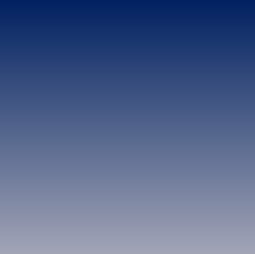 Education
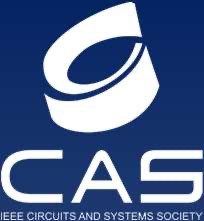 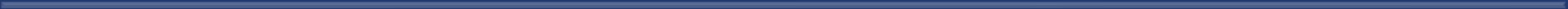 New CASS-wide webinar program to deliver high-quality talks on the FoI of the 	circuit and systems community
Enhanced CASS Resource Center
Selected keynotes from flagship 	conferences
Seasonal Schools
White papers…
New educational paradigm: CASS 	MiLe
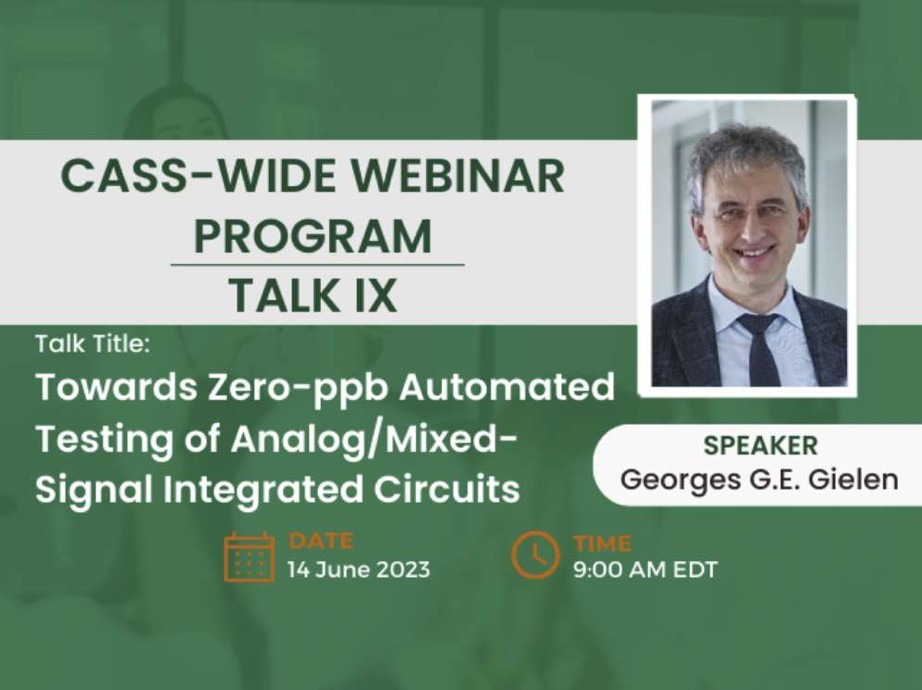 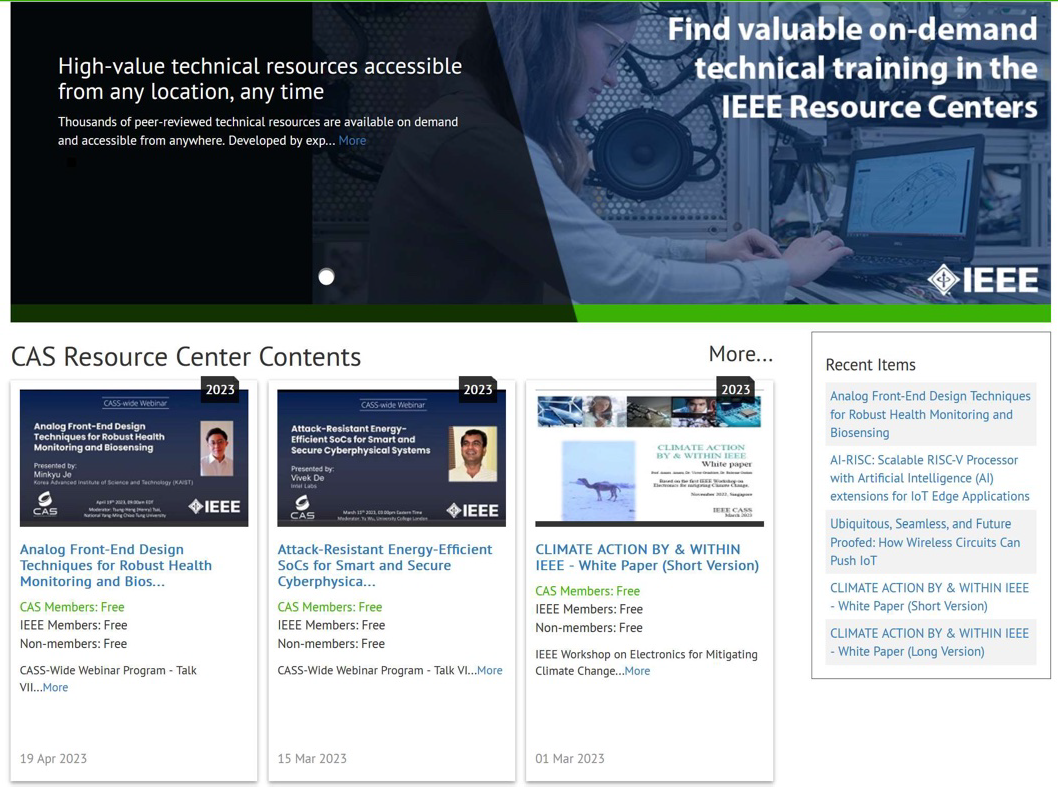 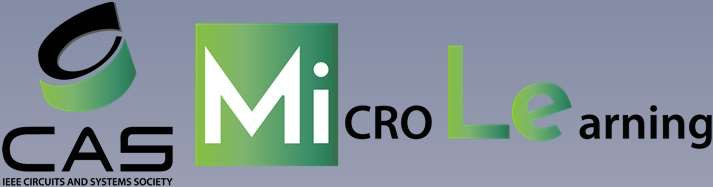 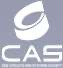 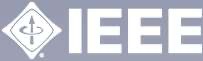 8
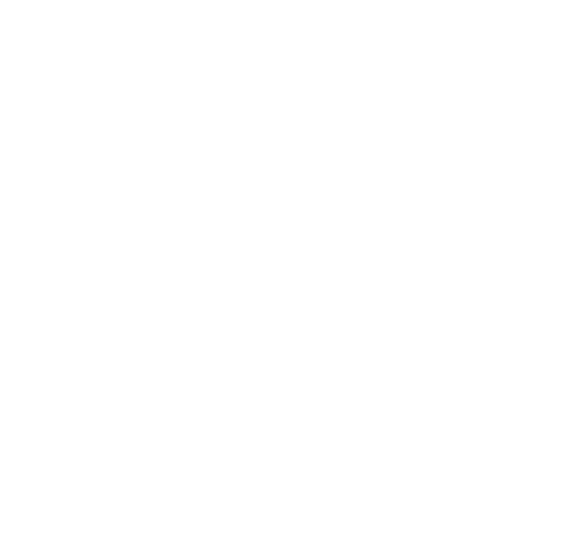 IEEE CASS Tours in Latin America
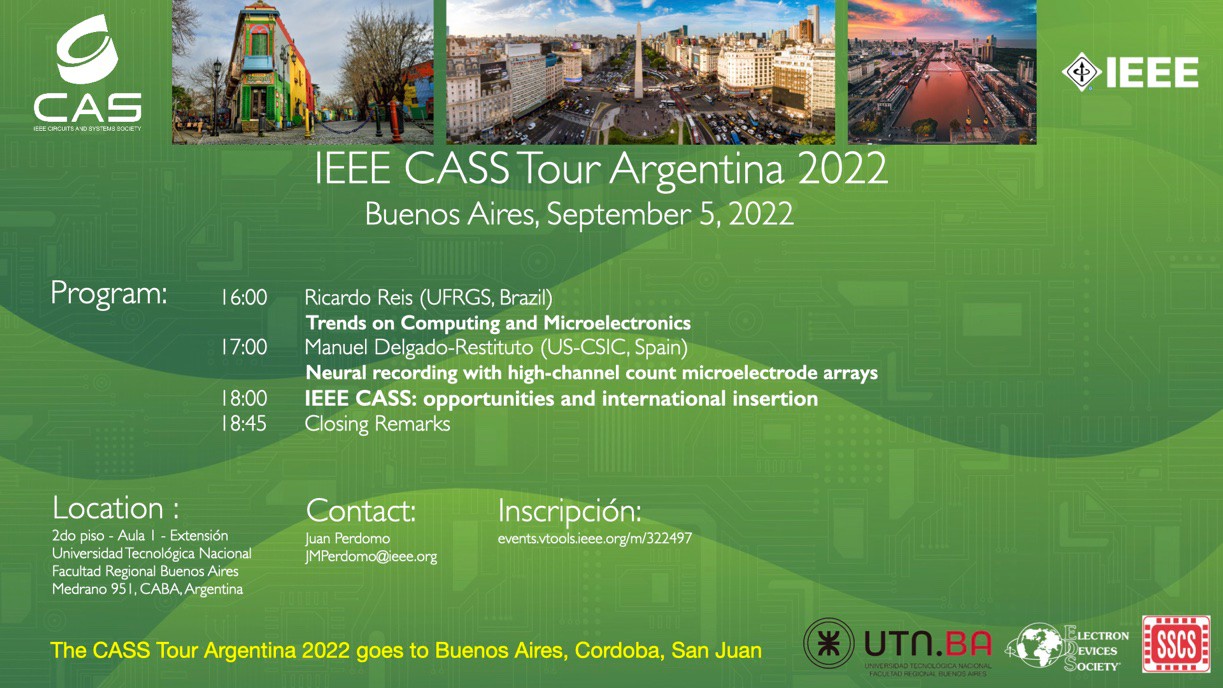 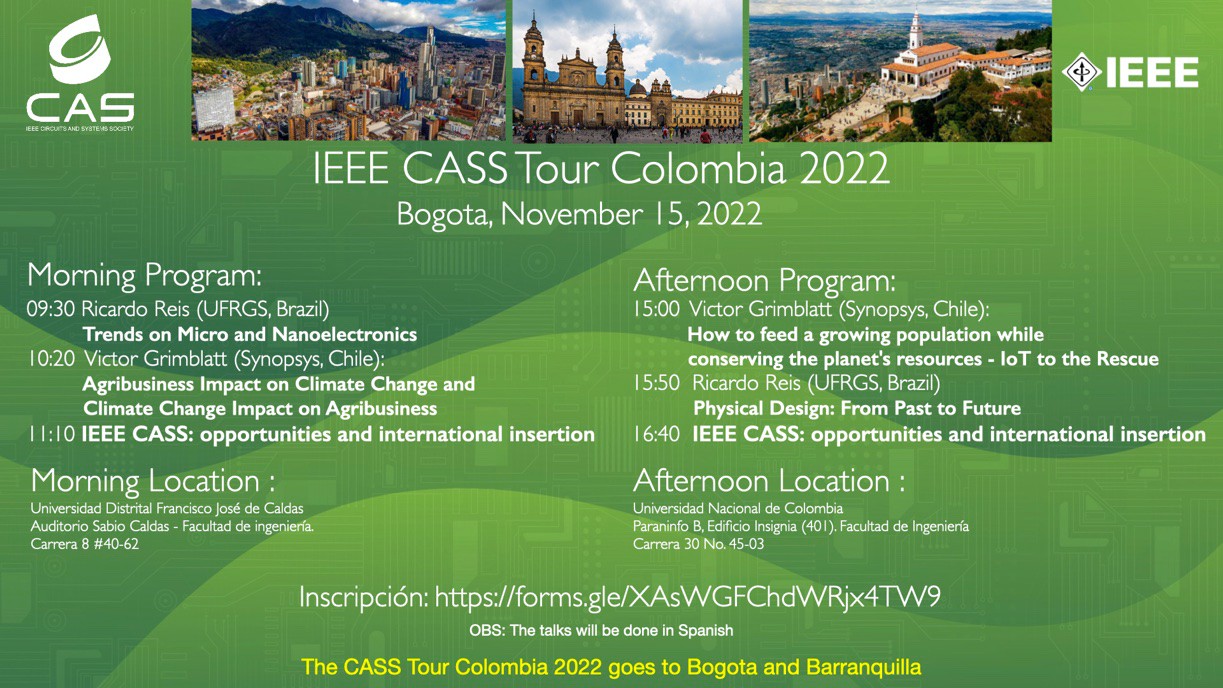 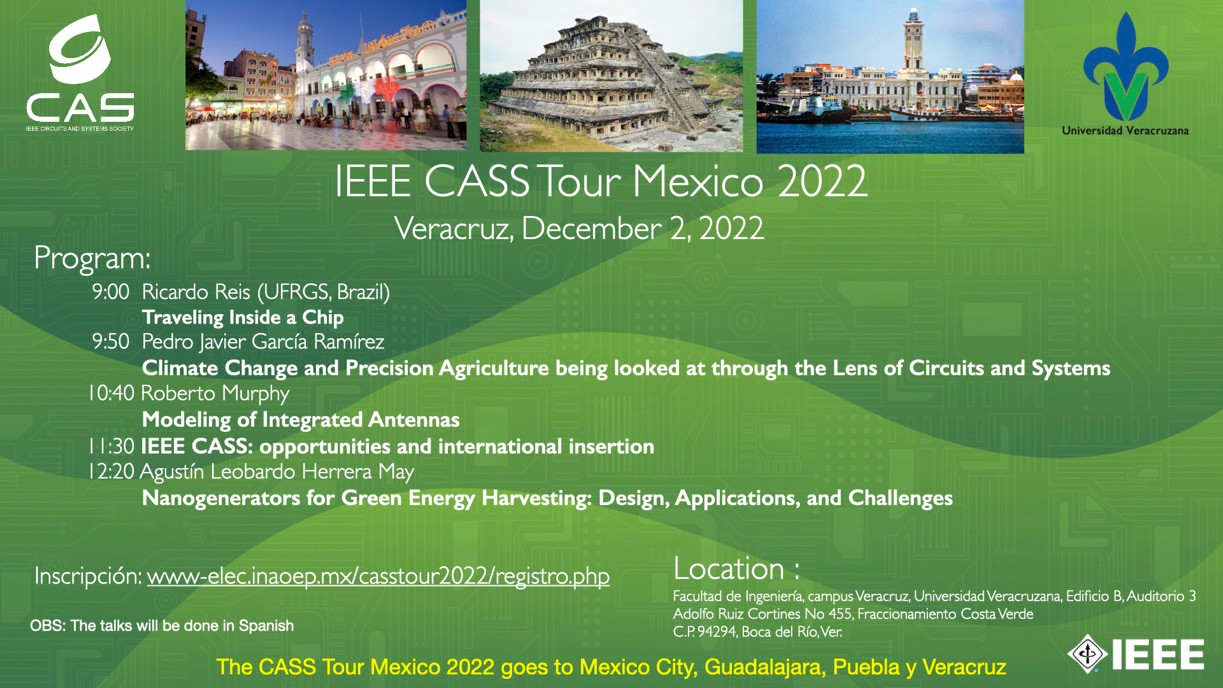 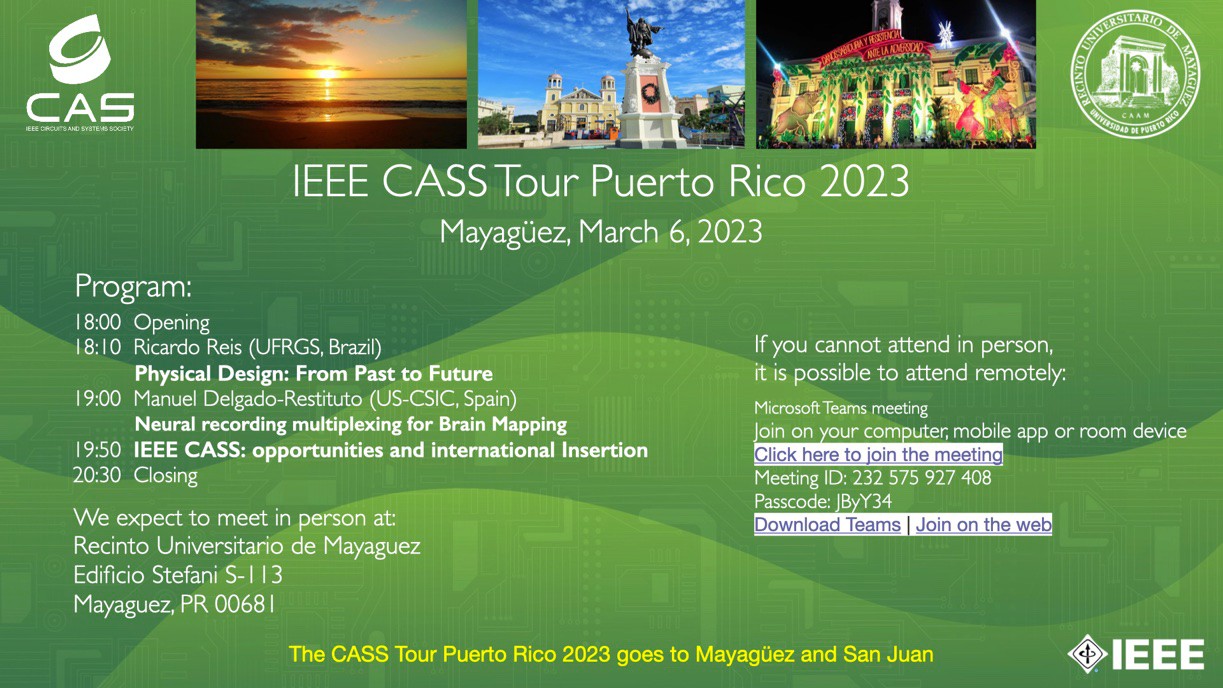 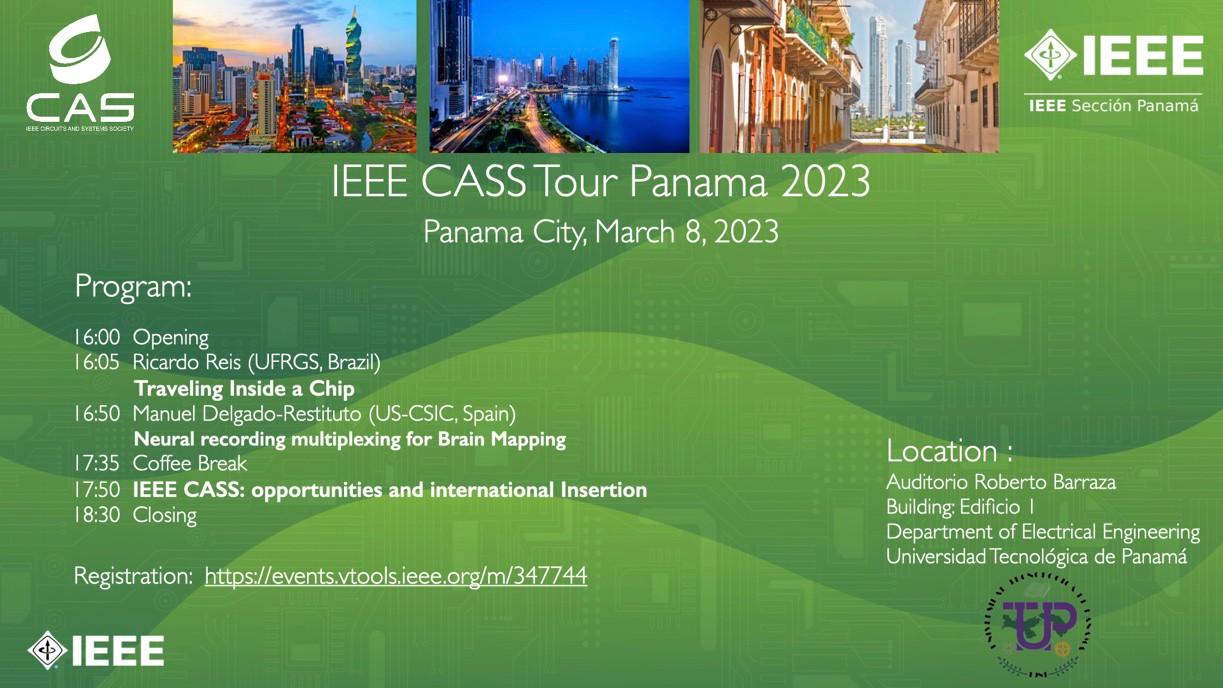 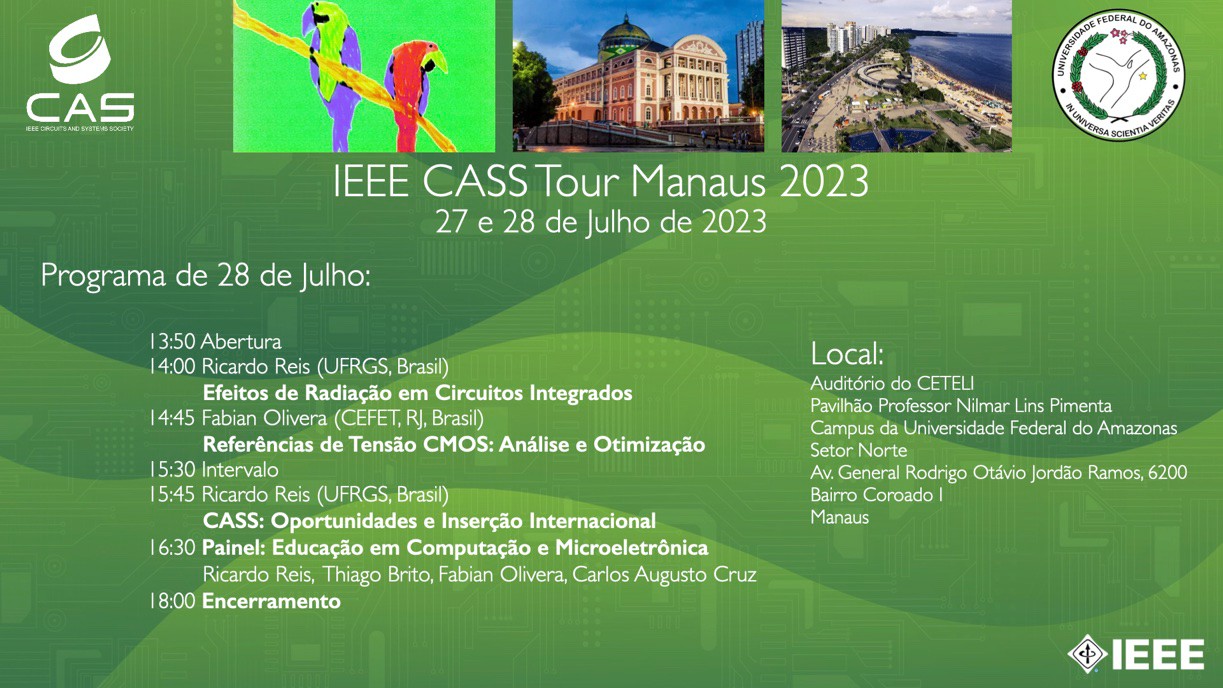 The CASS Tours already went to Buenos Aires, Cordoba, San Juan (Argentina), Bogota, Barranquilla, Mexico City, Puebla, Guadalajara, Veracruz, Rio de Janeiro, Mayaguez, San Juan de Puerto Rico, Panama, Morelia, Monterey, Santa Maria, Cuenca, Guayaquil.

Some of NEXT CASS Tours: Manaus, Trujillo, Arequipa, Lima, Santiago de Chile, Valparaiso, Cartagena, Barranquilla, Brasilia,…
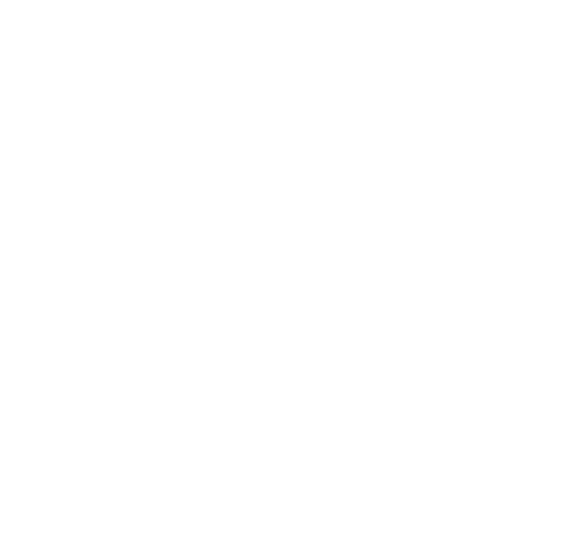 IEEE CASS Talks by CASS Rio Grande do Sul Chapter
Some of the 2023 CASS TALKS
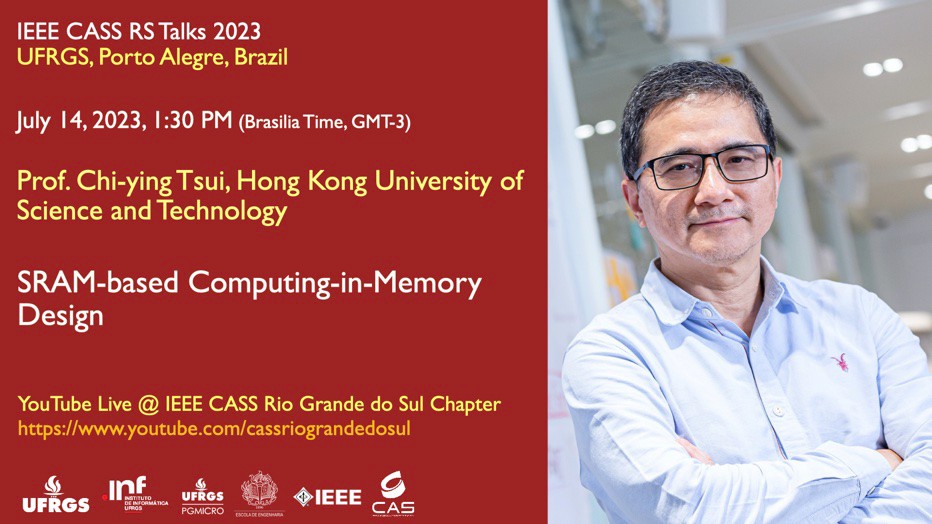 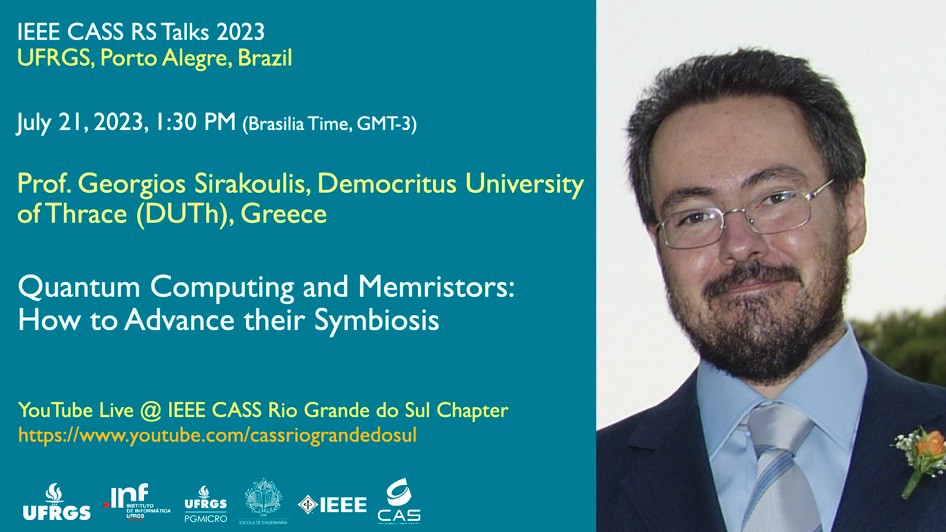 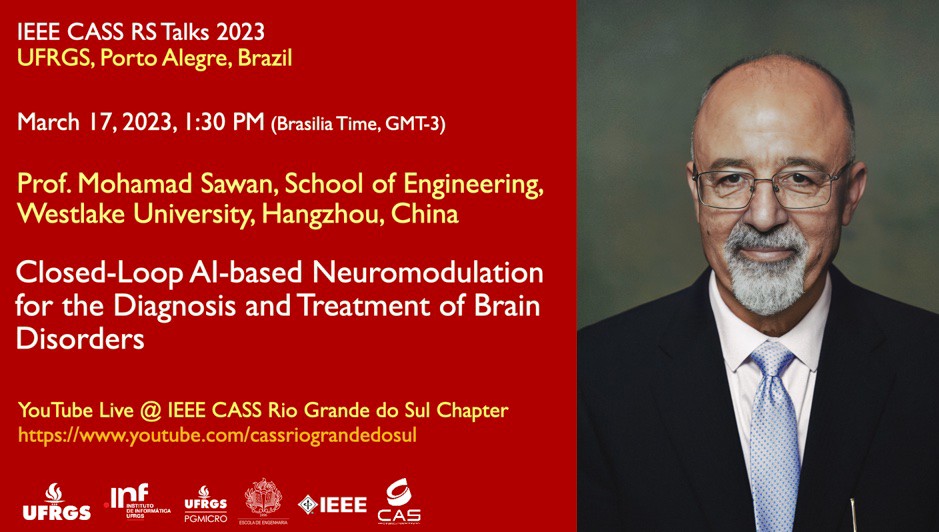 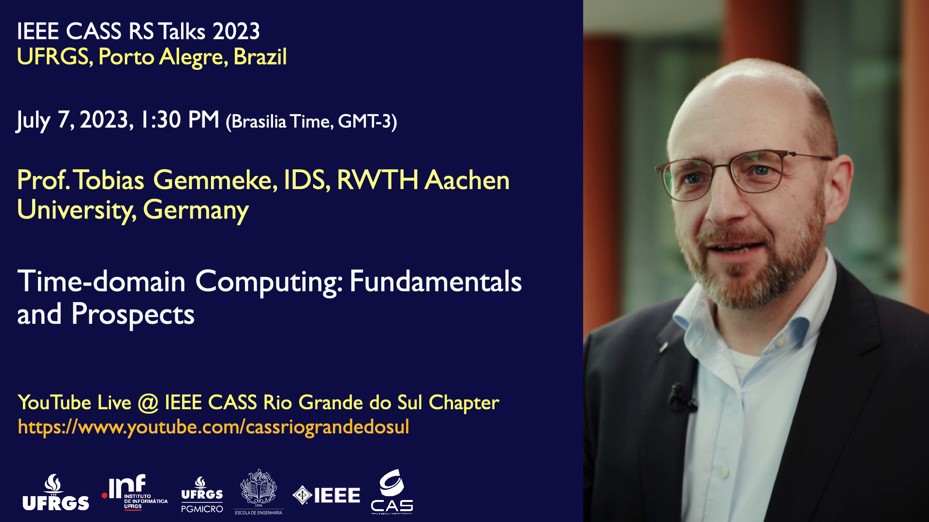 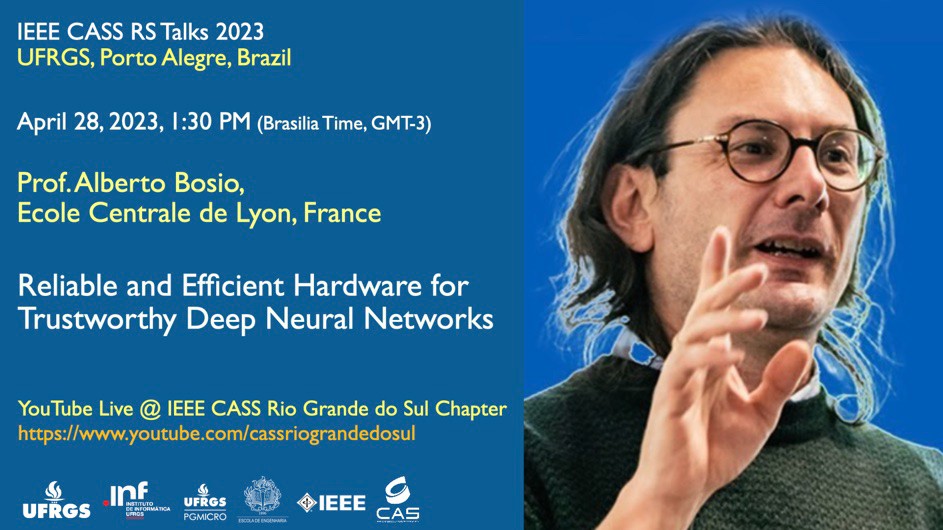 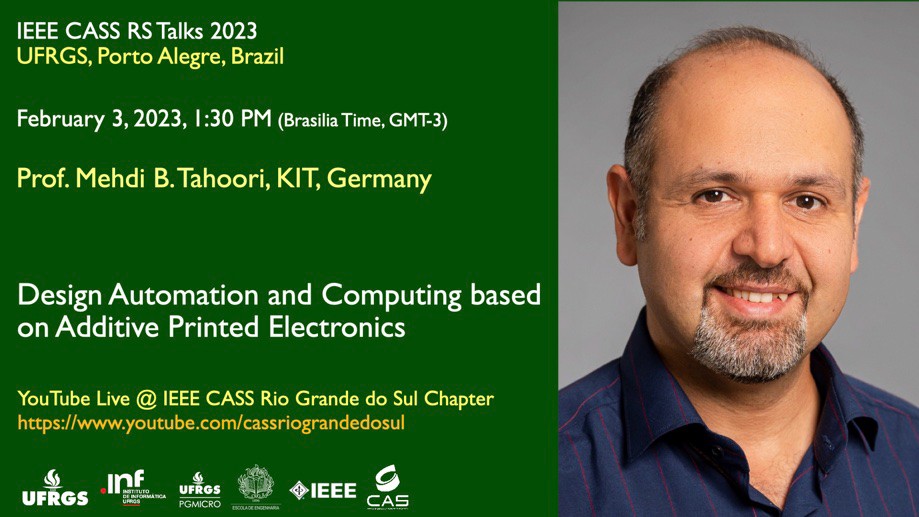 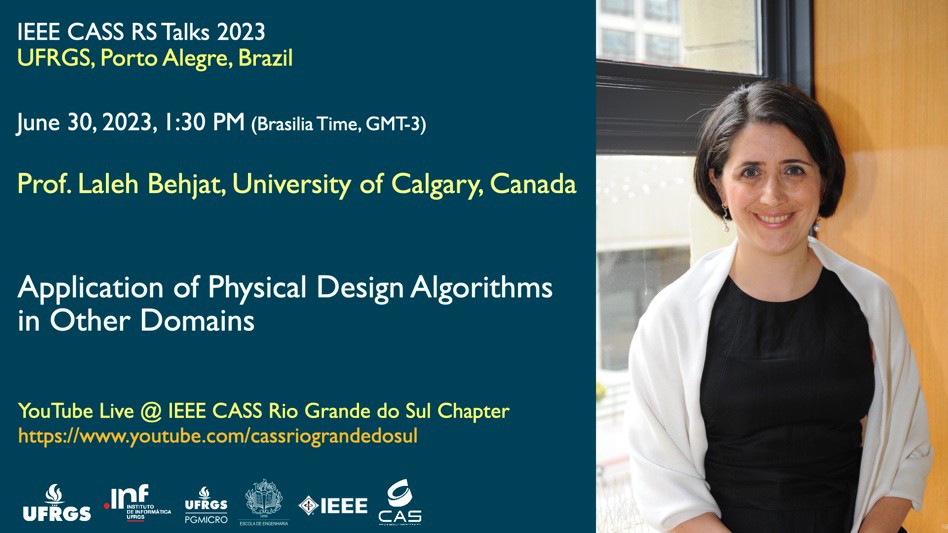 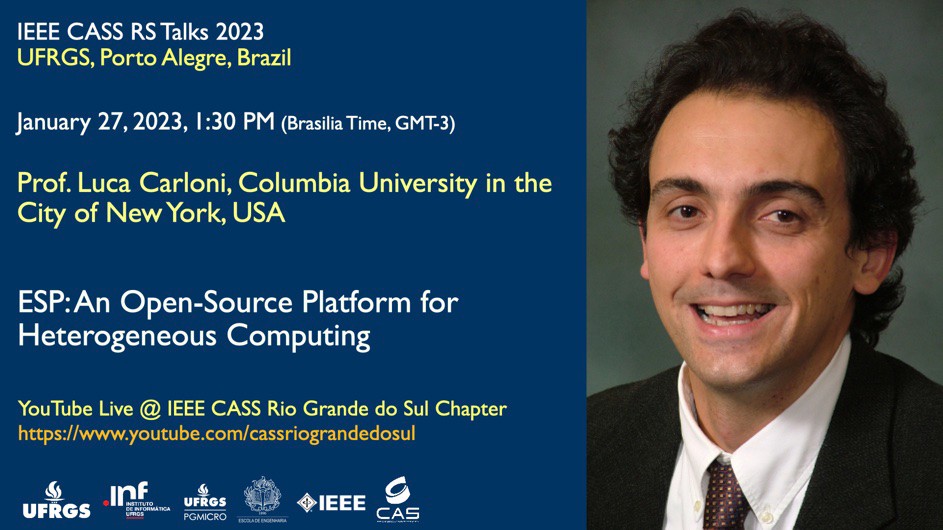 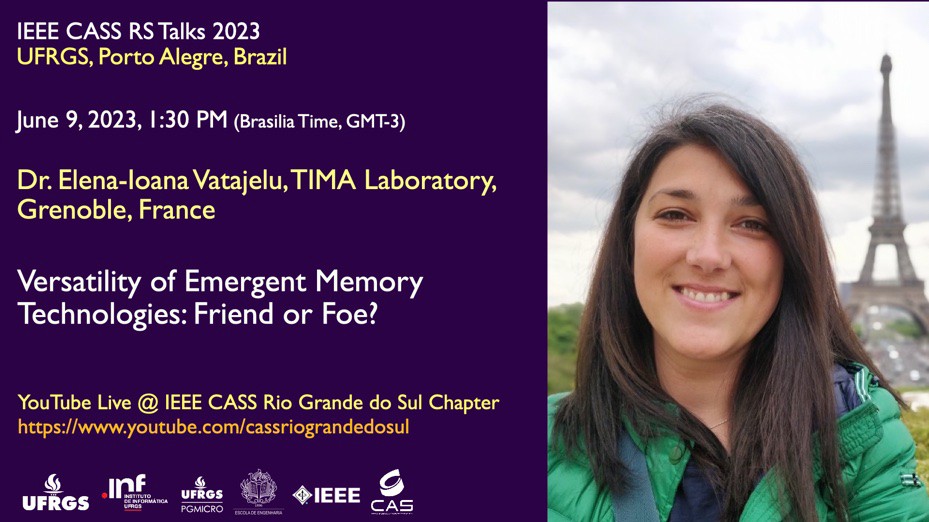 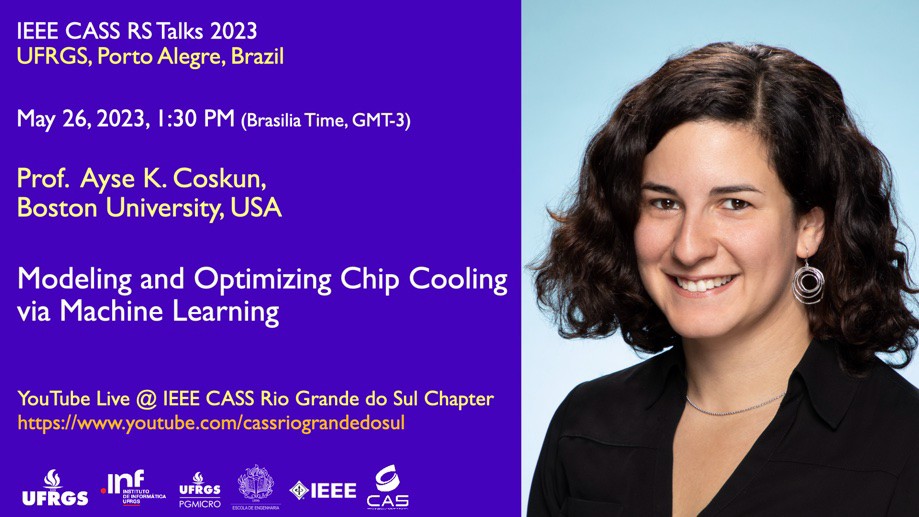 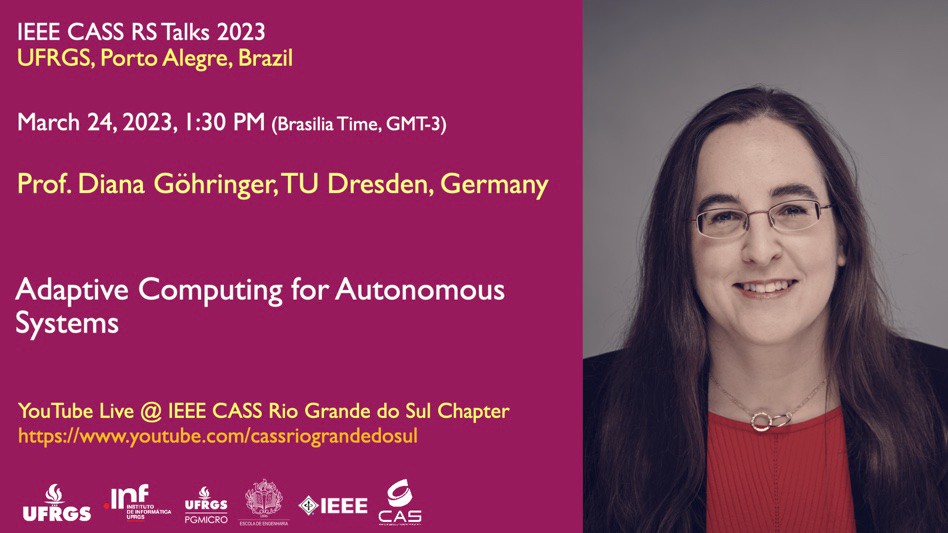 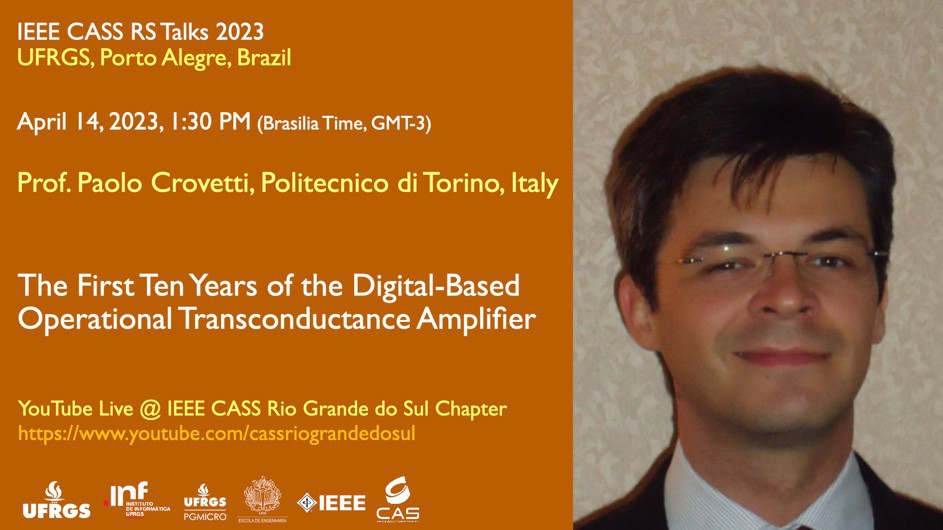 More than a 150 talks in the CASS Rio Grande do Sul YouTube Channel including Industrial Talks
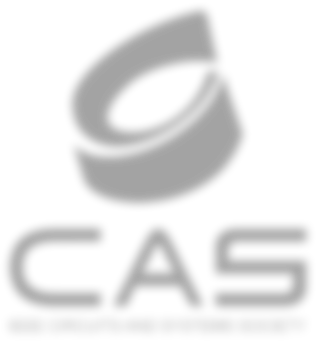 CASS eBooks
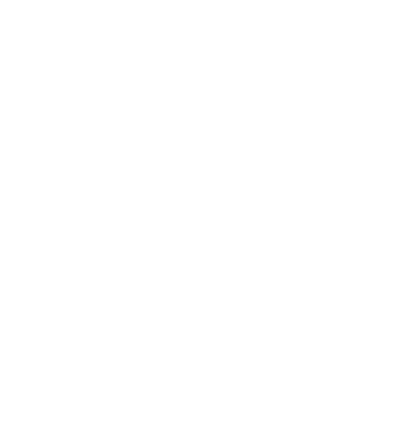 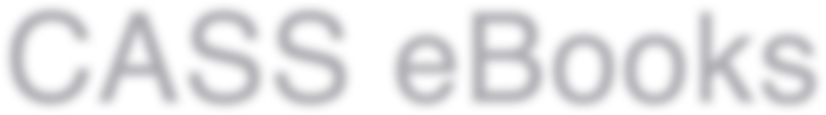 The pdf version is free for CASS members About US$10 for other IEEE members
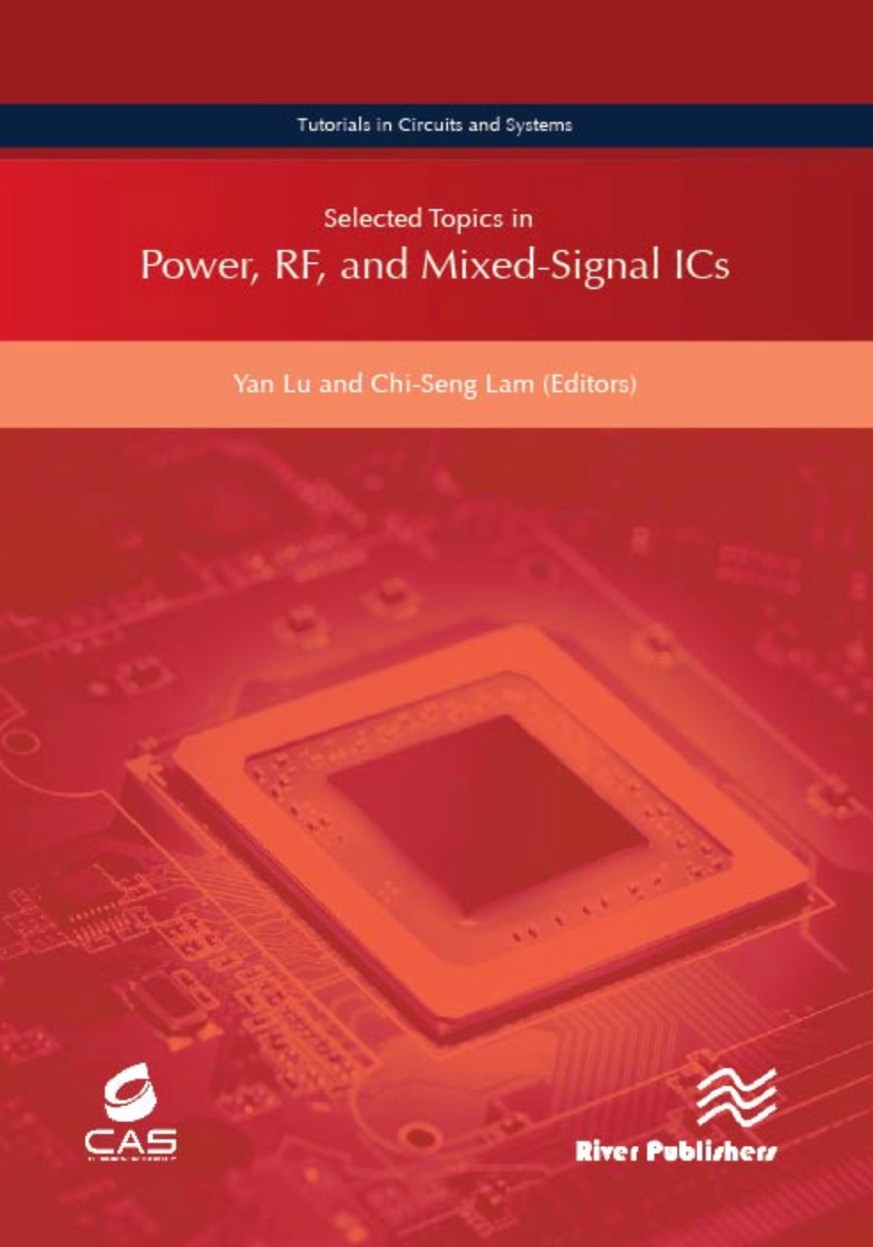 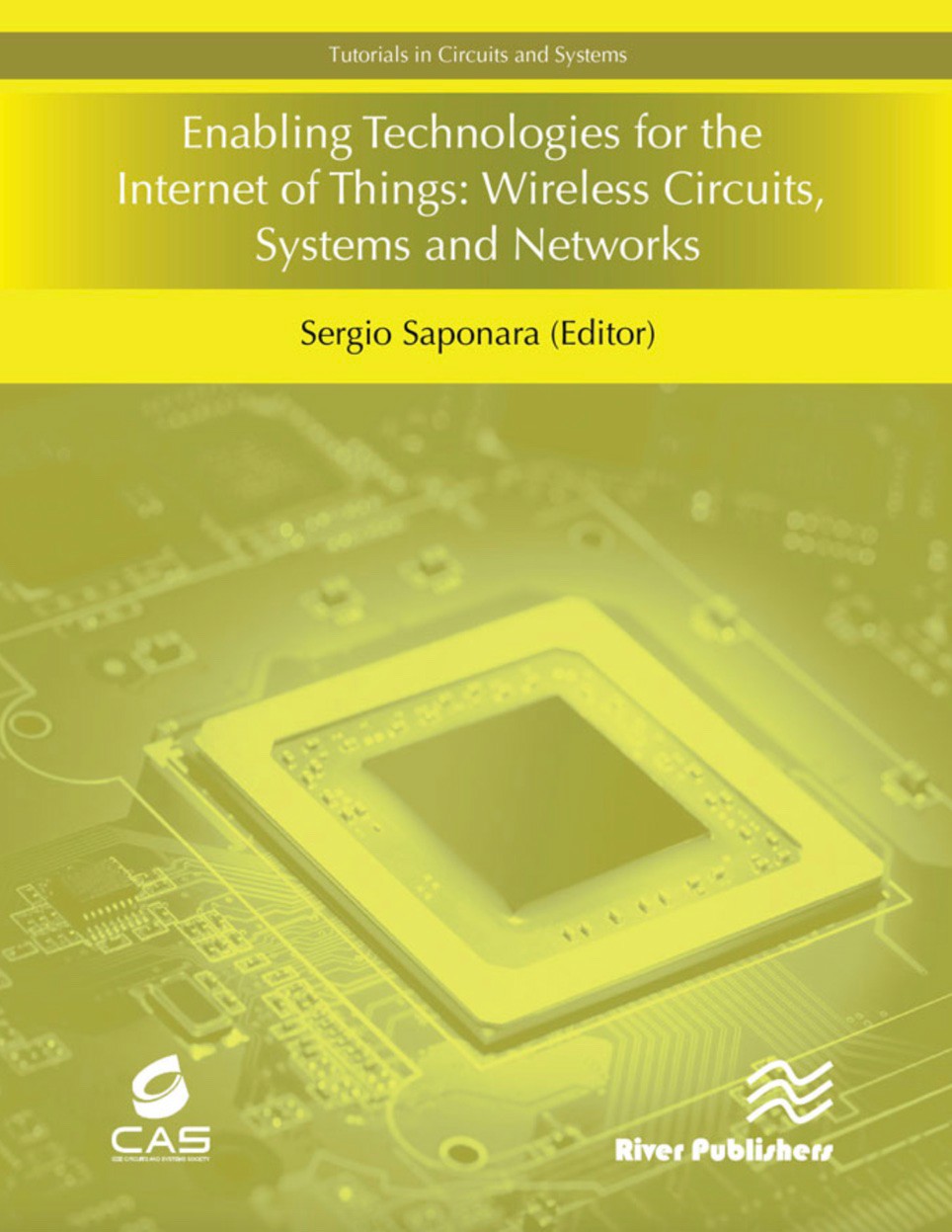 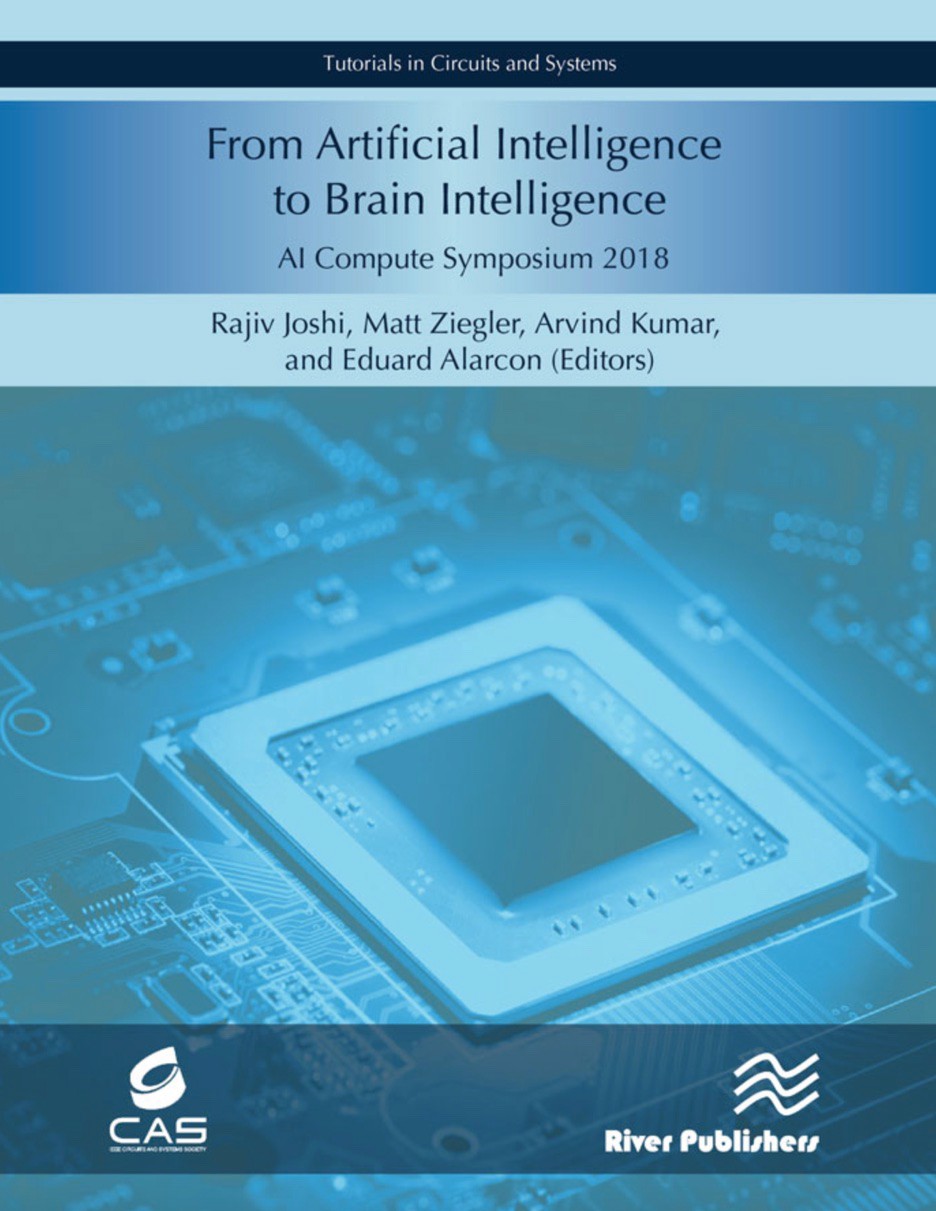 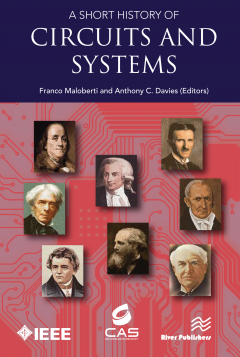 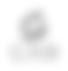 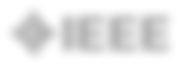 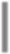 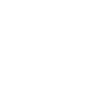 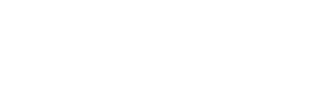 11
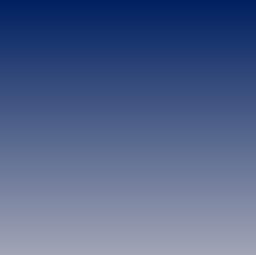 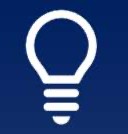 Education
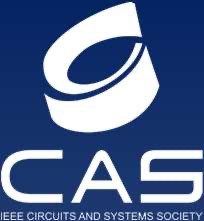 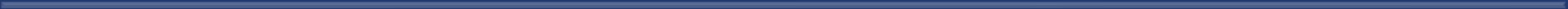 New! UNIC-CASS
The Program aims to improve the know-how and accessibility to IC Design technologies for design communities worldwide in low- to-middle-income and/or low-opportunity countries
Open source ecosystem through Google efabless
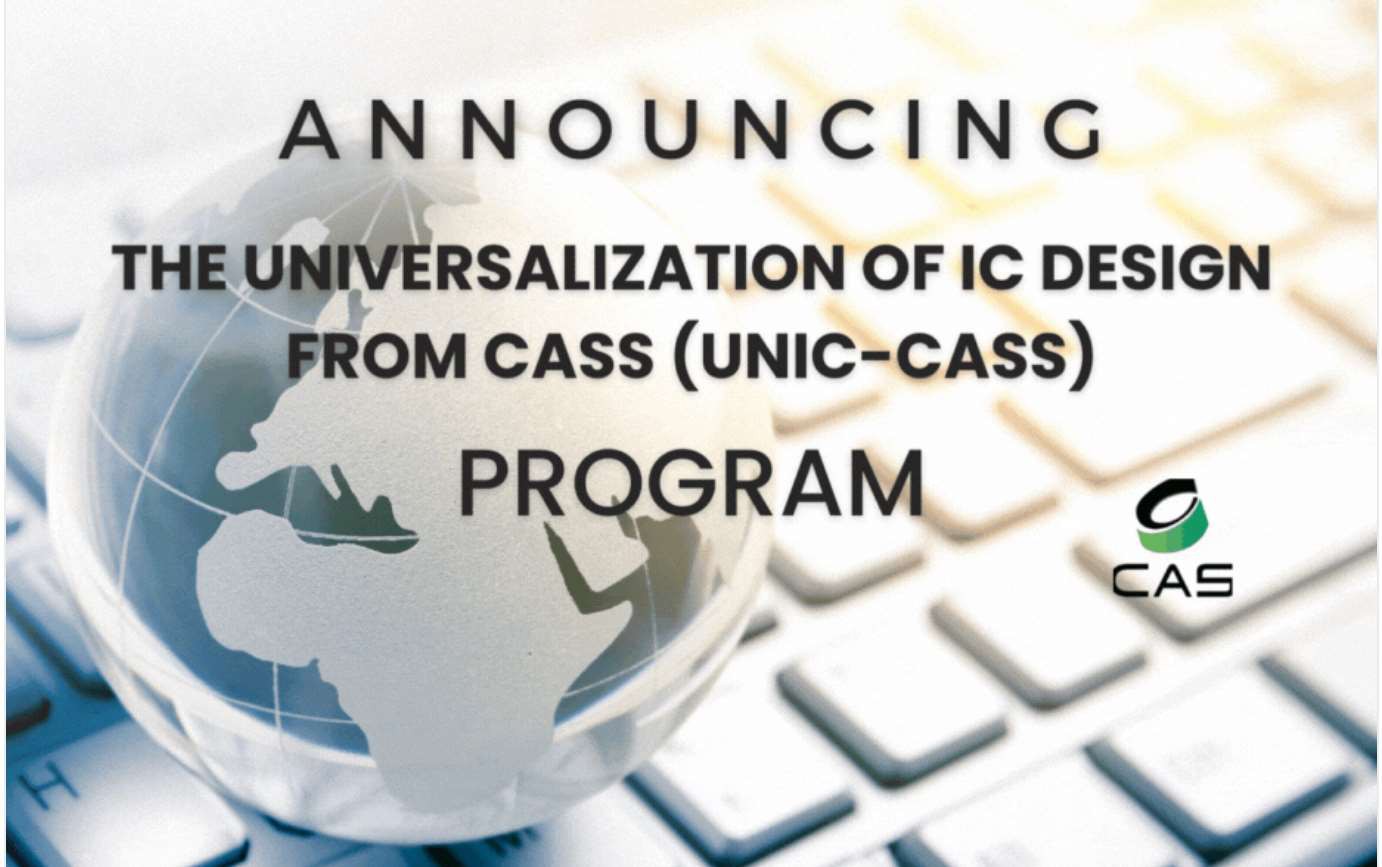 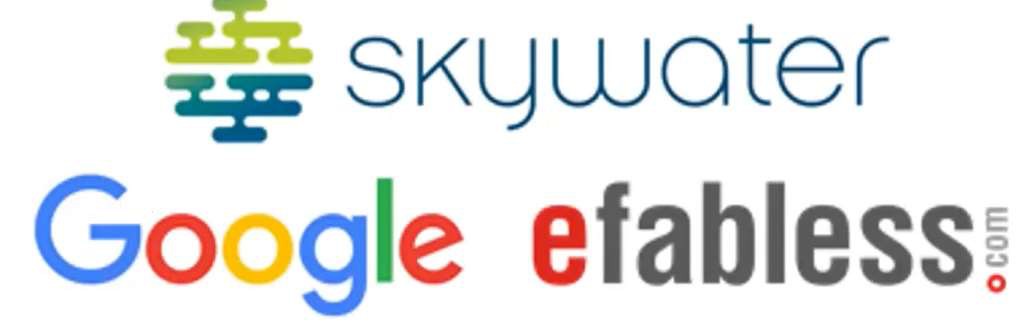 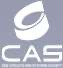 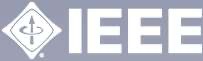 9
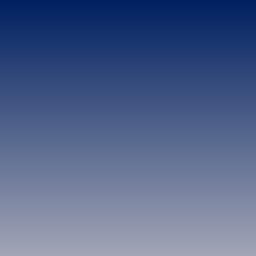 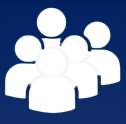 Membership Programs
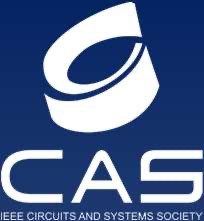 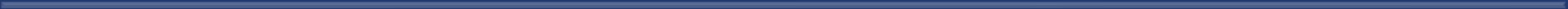 CASS student membership fee for 2024
CASS electronic membership fee discount 	program in 2023 for student members 	residing in Developing Nations (50% off) 	and Low-Income Countries (80% off)
No promotional codes needed
US $6 - IEEE CASS Membership for student members in Developing Nations

US $2 - IEEE CASS Membership for student members in Low-Income Countries
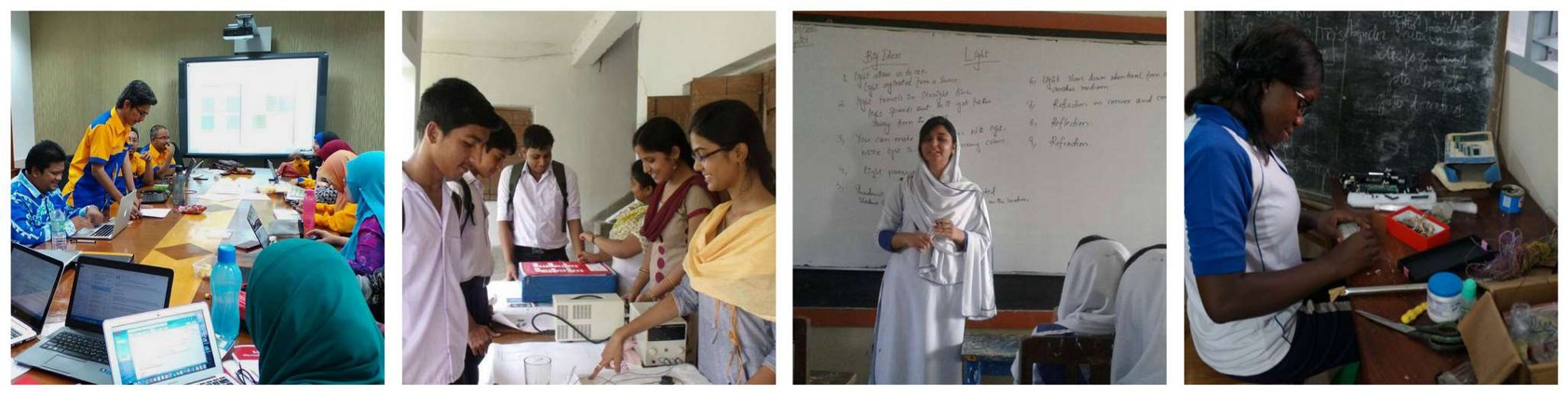 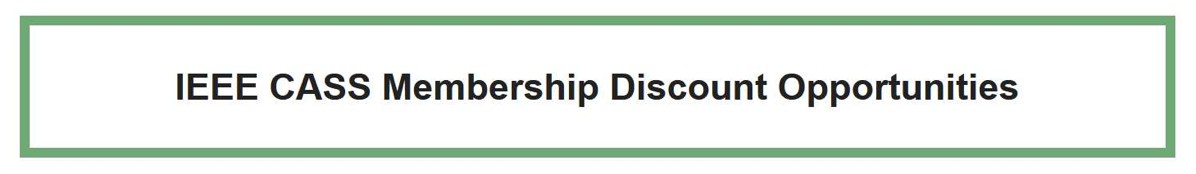 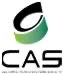 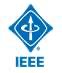 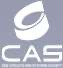 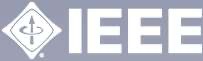 10
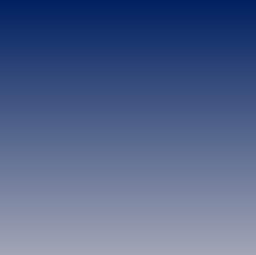 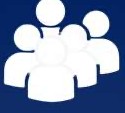 Membership Programs
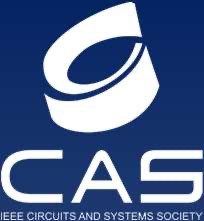 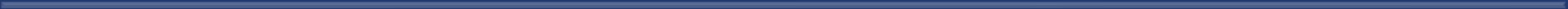 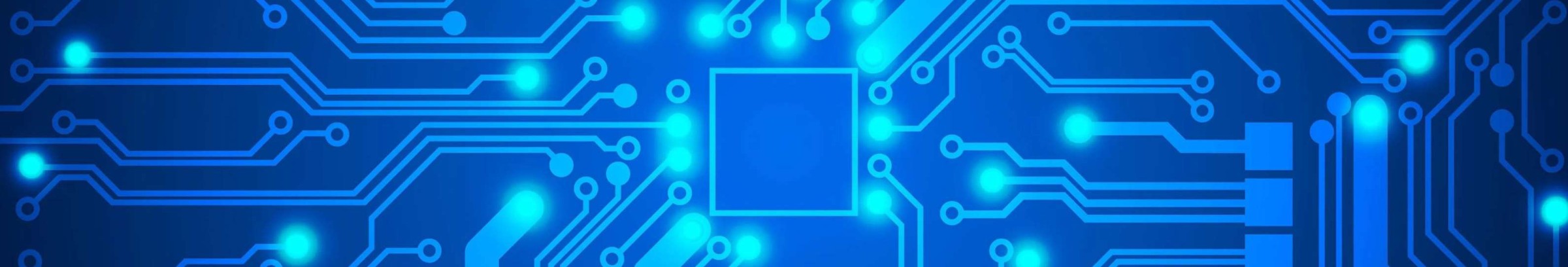 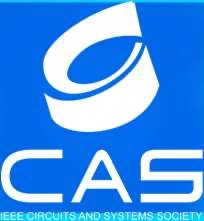 SPECIAL MEMBERSHIP OFFER FOR 2024
Try
IEEE members, who have never been CASS members, can join CASS for free for a year!!!
Promotion codes for students and professionals available during the 2nd semester of 2023
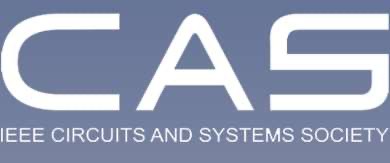 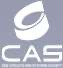 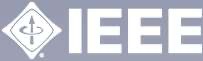 11
CASS SET of CALLS
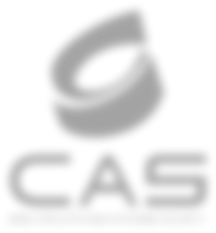 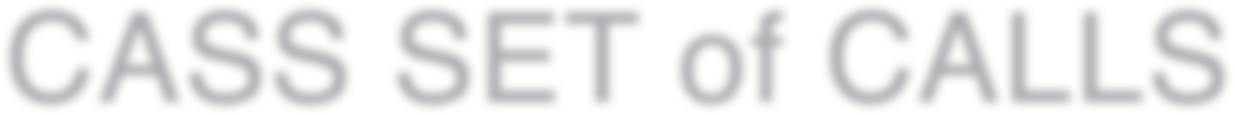 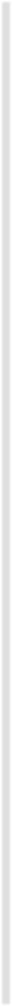 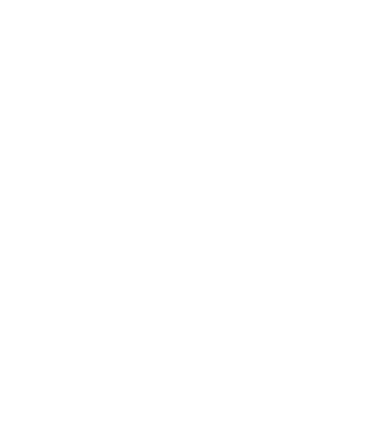 Outreach Initiative: 2 runs per year
Student Travel Grants: 4 runs per year for CASS Flagship Conferences
1 run per year for CASS non flagship conferences
CASIF (CASS Industry Forums): events with industry
Seasonal Schools: 2 runs per year
Student Design Competition: finals at ISCAS
Predoctoral Grants Distinguished Lecture Program CAS Micro Learning (MiLe)
Women in CAS Program (WiCAS) UNIC-CASS
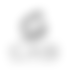 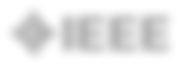 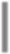 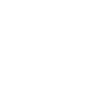 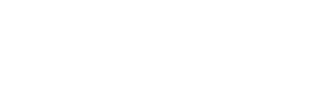 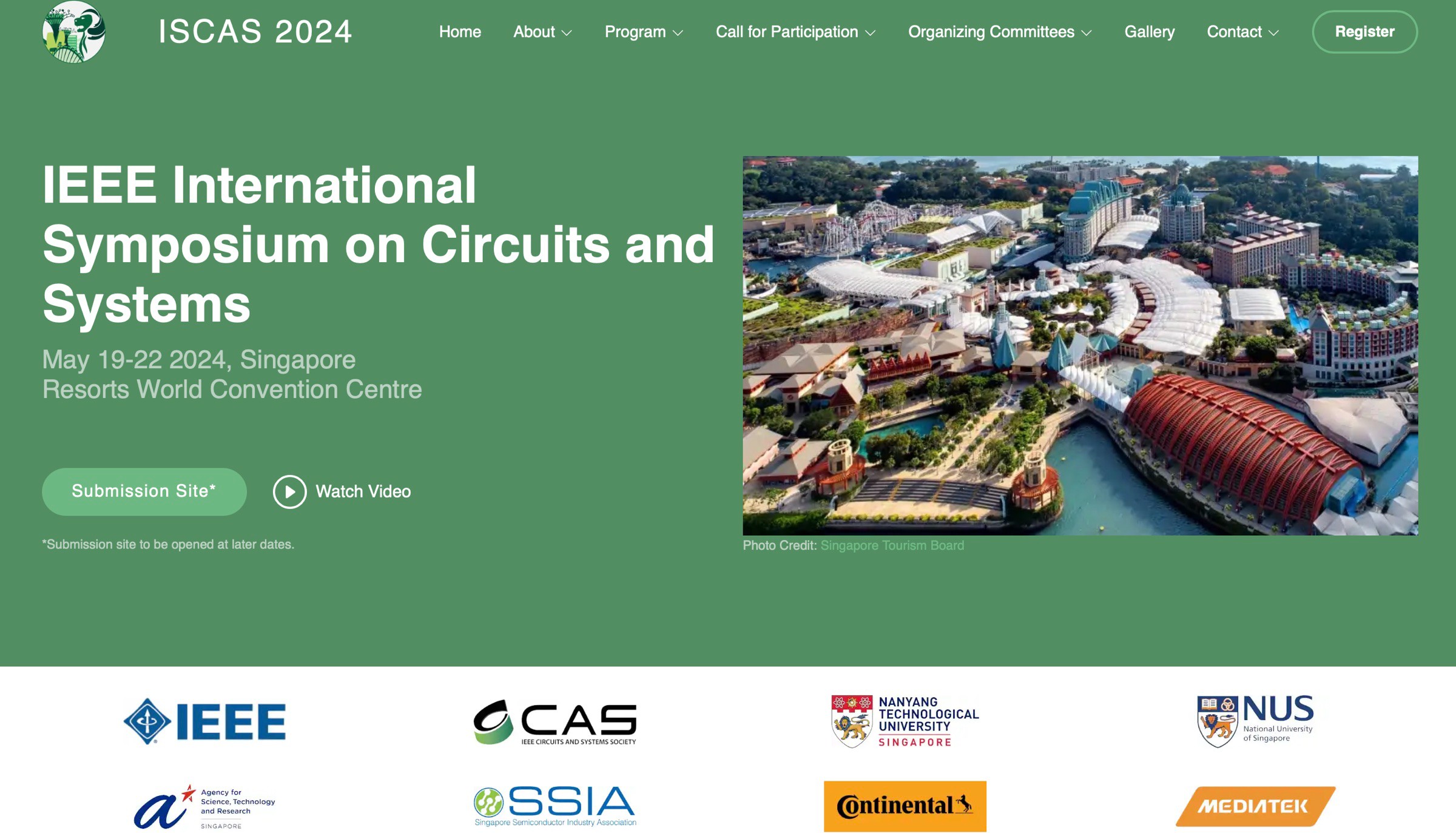 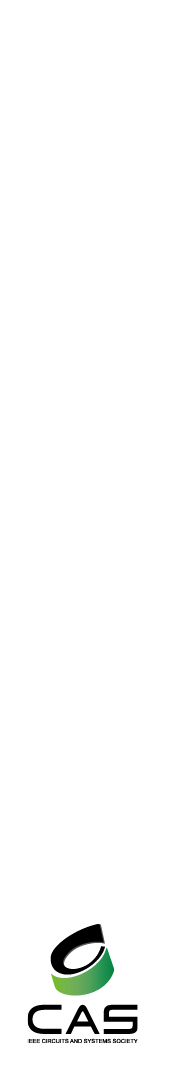 LASCAS2024
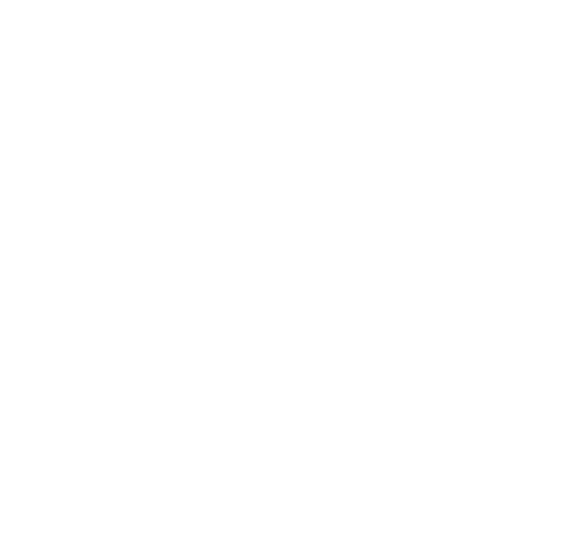 Punta del Este, Uruguay
February 27 - March 1, 2024
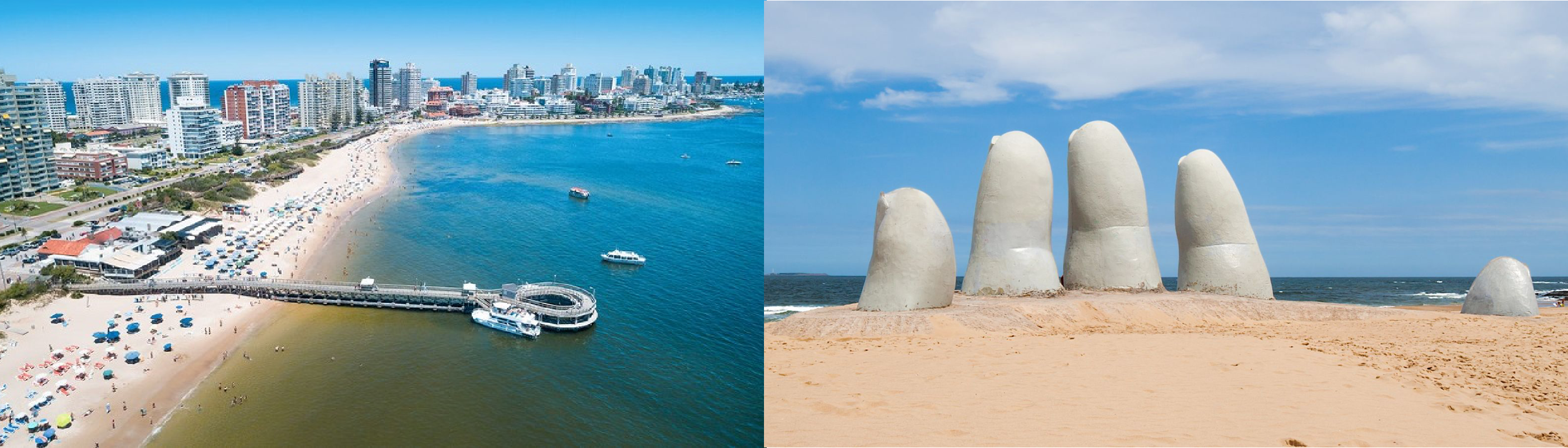 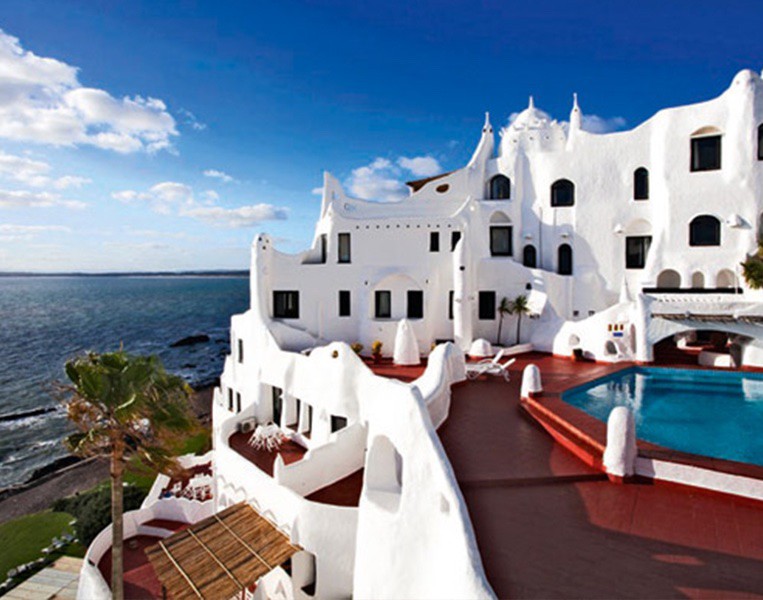 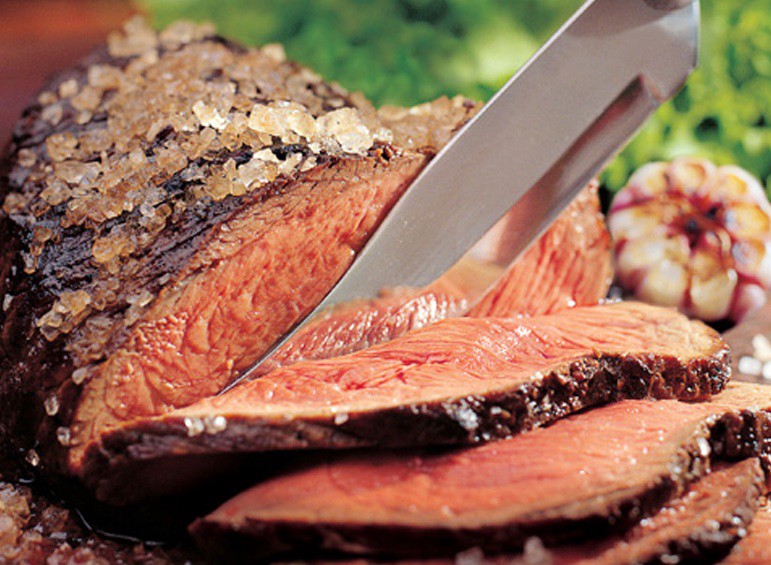 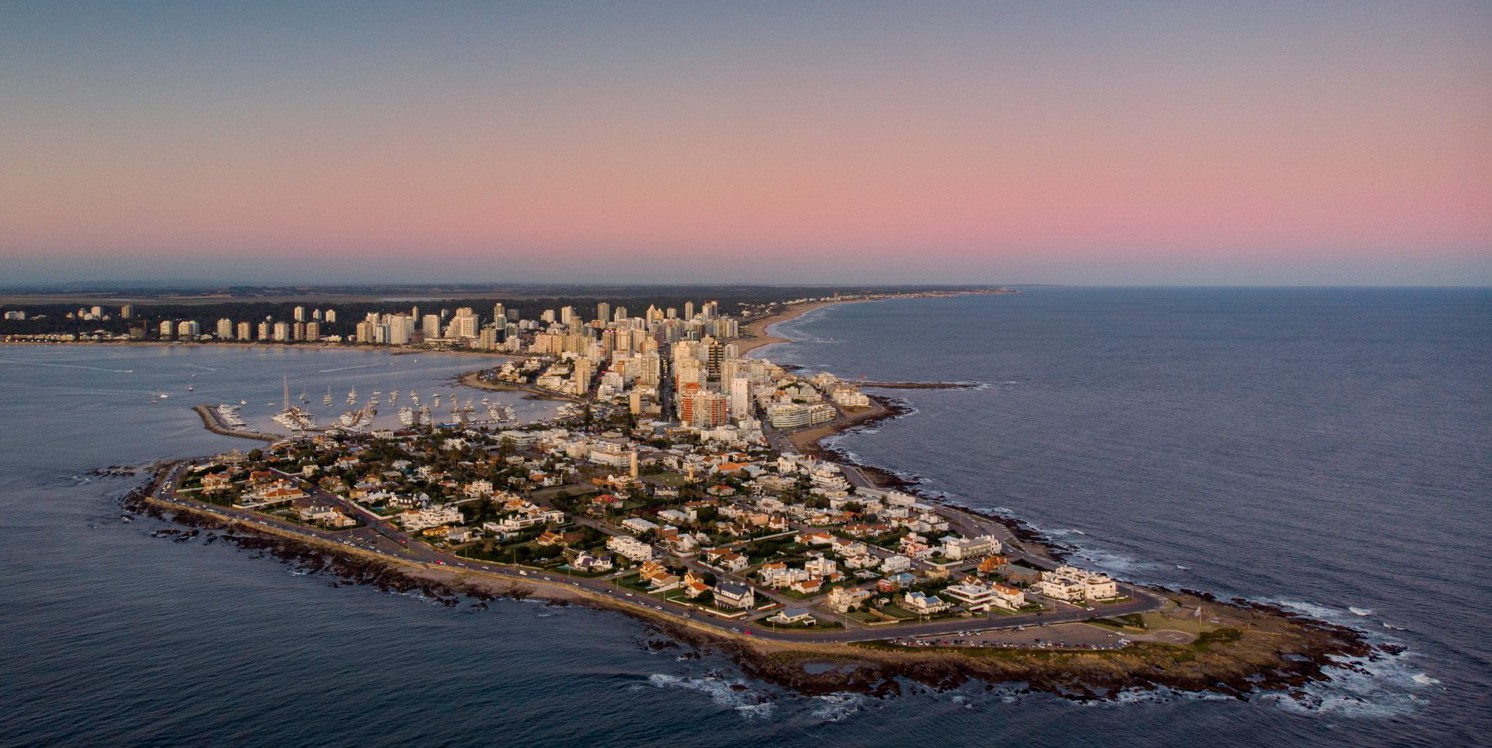 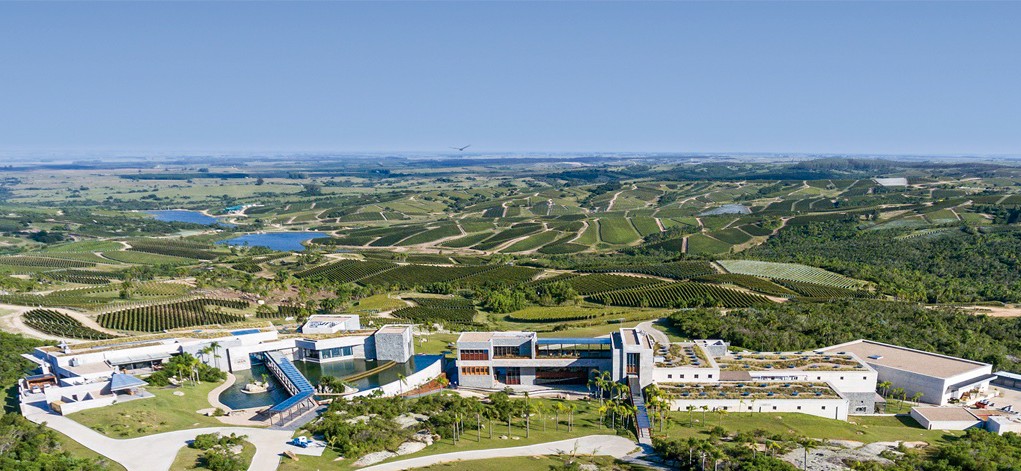 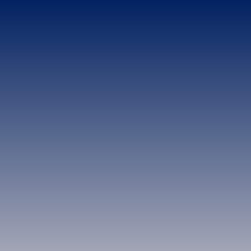 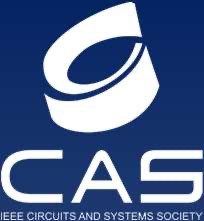 CASS 75th	Anniversary
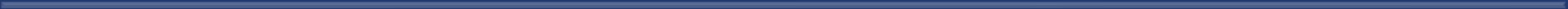 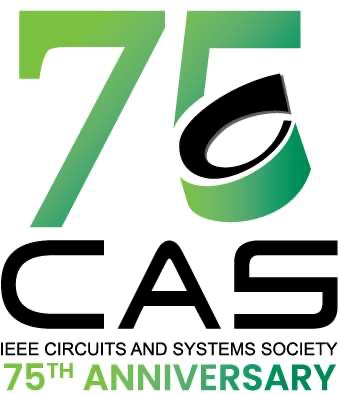 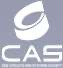 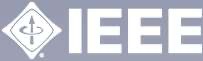 12
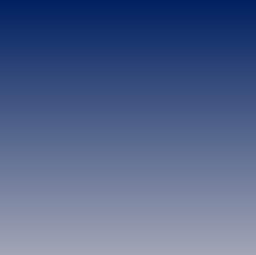 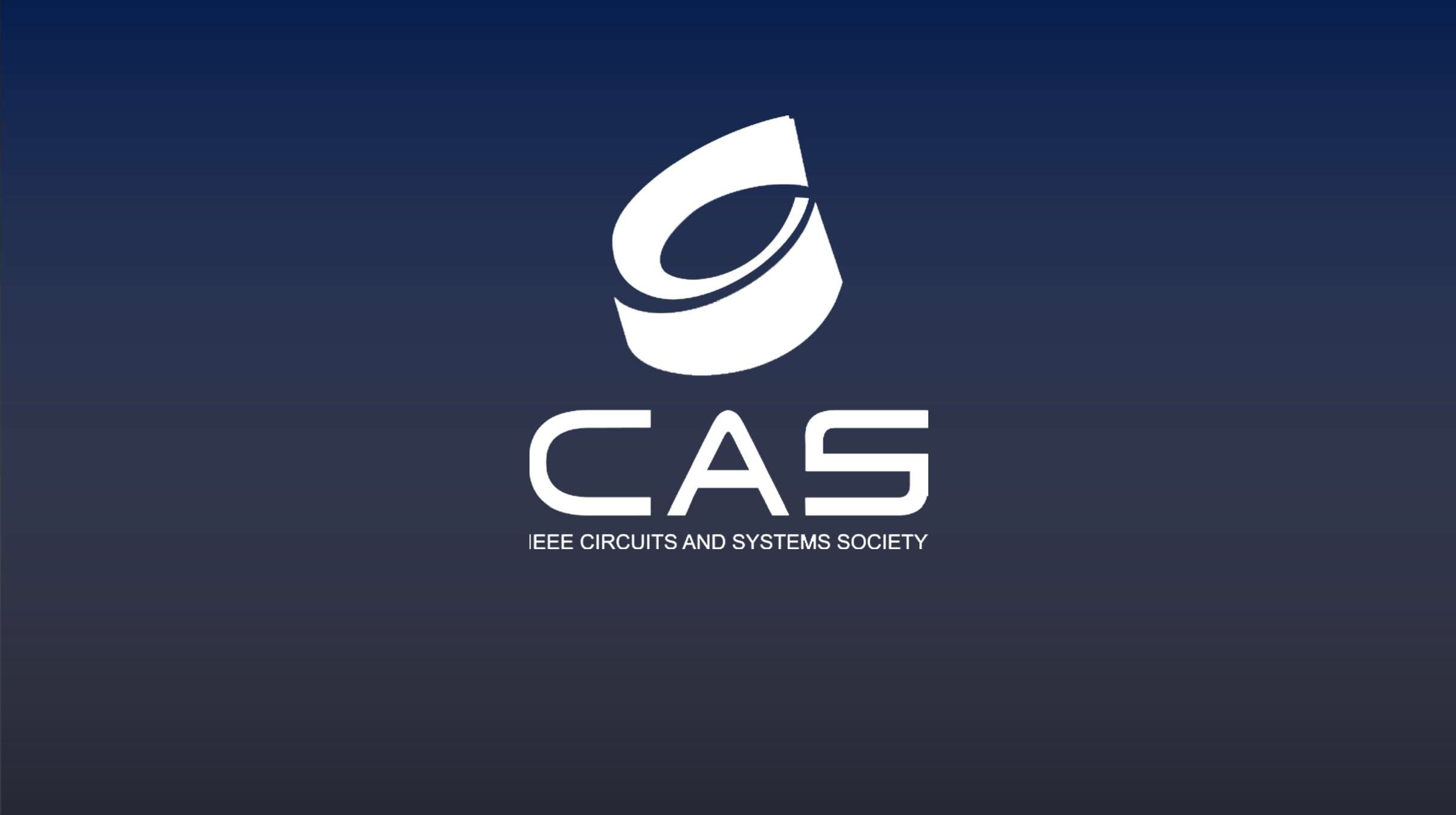 For	more	information	and	to	join	CASS,	visit: IEEE-CAS.ORG